Discovery of Novel Inhibitors/Activators for Sirtuins(SIRT3)
Ping LINXiangying GUAN

PMC Advanced Technology, LLC
1
Outline
Overview of previous efforts in inhibitor discovery

The structures of SIRT3

Computational approaches for inhibitor discovery: docking and binding free energy calculation

Docking results for various substrates/receptors

Activator discovery

Proposed research
2
Previous sirtuin inhibitor discovery
Disch, J. S. et al. Discovery of thieno[3,2-d]pyrimidine-6-carboxamides as potent inhibitors of SIRT1, SIRT2, and SIRT3. J. Med. Chem. 56, 3666–79 (2013).
Salo, H. S., Laitinen, T., Poso, A., Jarho, E. & Lahtela-kakkonen, M. Identification of novel SIRT3 inhibitor scaffolds by virtual screening. Bioorg. Med. Chem. Lett. 23, 2990–2995 (2013)
Rotili, D. et al. Discovery of Salermide-Related Sirtuin Inhibitors: Binding Mode Studies and Antiproliferative Effects in Cancer Cells Including Cancer Stem Cells. (2012)
Schlicker, C., Boanca, G., Lakshminarasimhan, M. & Steegborn, C. Structure-based development of novel sirtuin inhibitors. Aging 3, 852–72 (2011).
Cen, Y. Sirtuins inhibitors: the approach to affinity and selectivity. Biochim. Biophys. Acta 1804, 1635–1644 (2010).
Zhang, Y. et al. Identification of a small molecule SIRT2 inhibitor with selective tumor cytotoxicity. Biochem. Biophys. Res. Commun. 386, 729–33 (2009).
Uciechowska, U. et al. Thiobarbiturates as sirtuin inhibitors: virtual screening, free-energy calculations, and biological testing. ChemMedChem 3, 1965–76 (2008)
Neugebauer, R. C. et al. Structure-activity studies on splitomicin derivatives as sirtuin inhibitors and computational prediction of binding mode. J. Med. Chem. 51, 1203–13 (2008)
Napper, A. & Hixon, J. Discovery of indoles as potent and selective inhibitors of the deacetylase SIRT1. J. Med. Chem. 48, 8045–8054 (2005).
3
Deacetylation mechanism
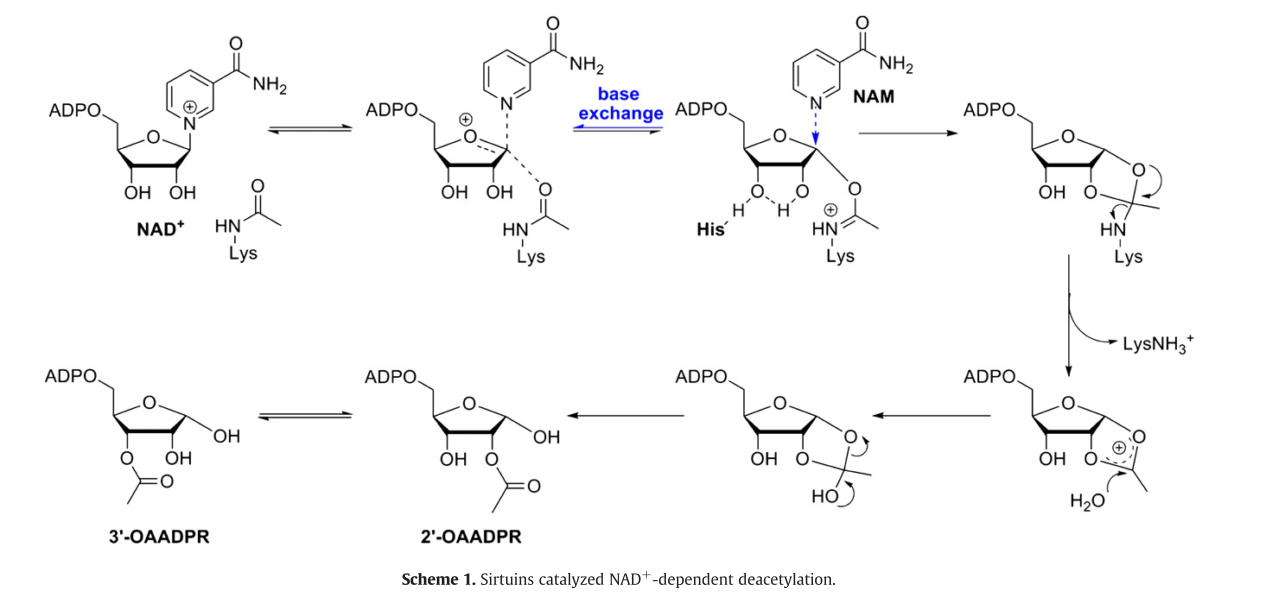 4
Cen, Y. Sirtuins inhibitors: the approach to affinity and selectivity. Biochim. Biophys. Acta 1804, 1635–1644 (2010).
Sirtuins inhibitors discovered through HTS
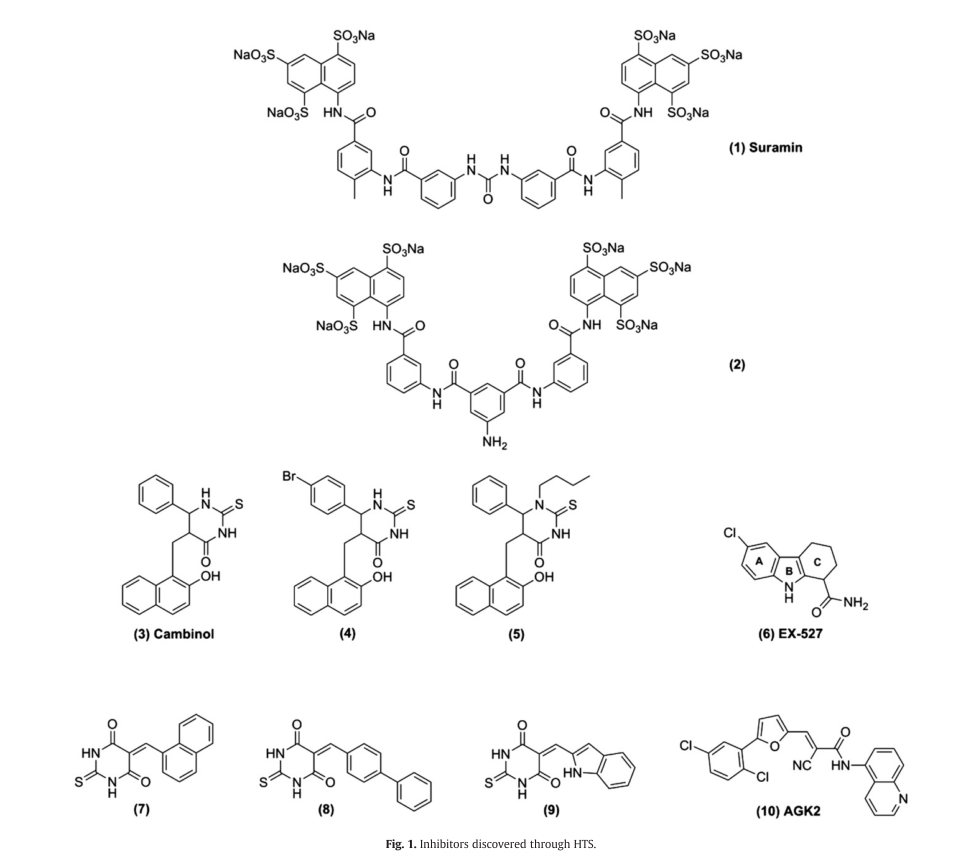 Thiobarbiturates
5
[Speaker Notes: Must be FDA-approved]
Sirtuins inhibitors discovered through HTS (cont.)
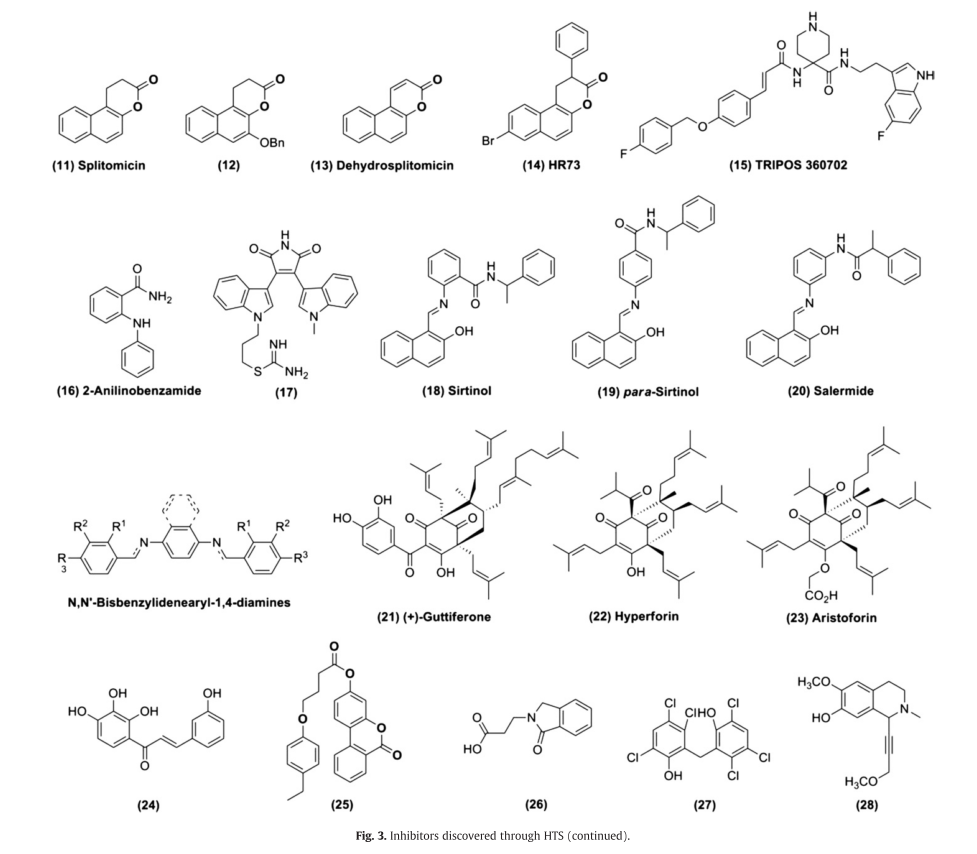 6
Different inhibition mechanism
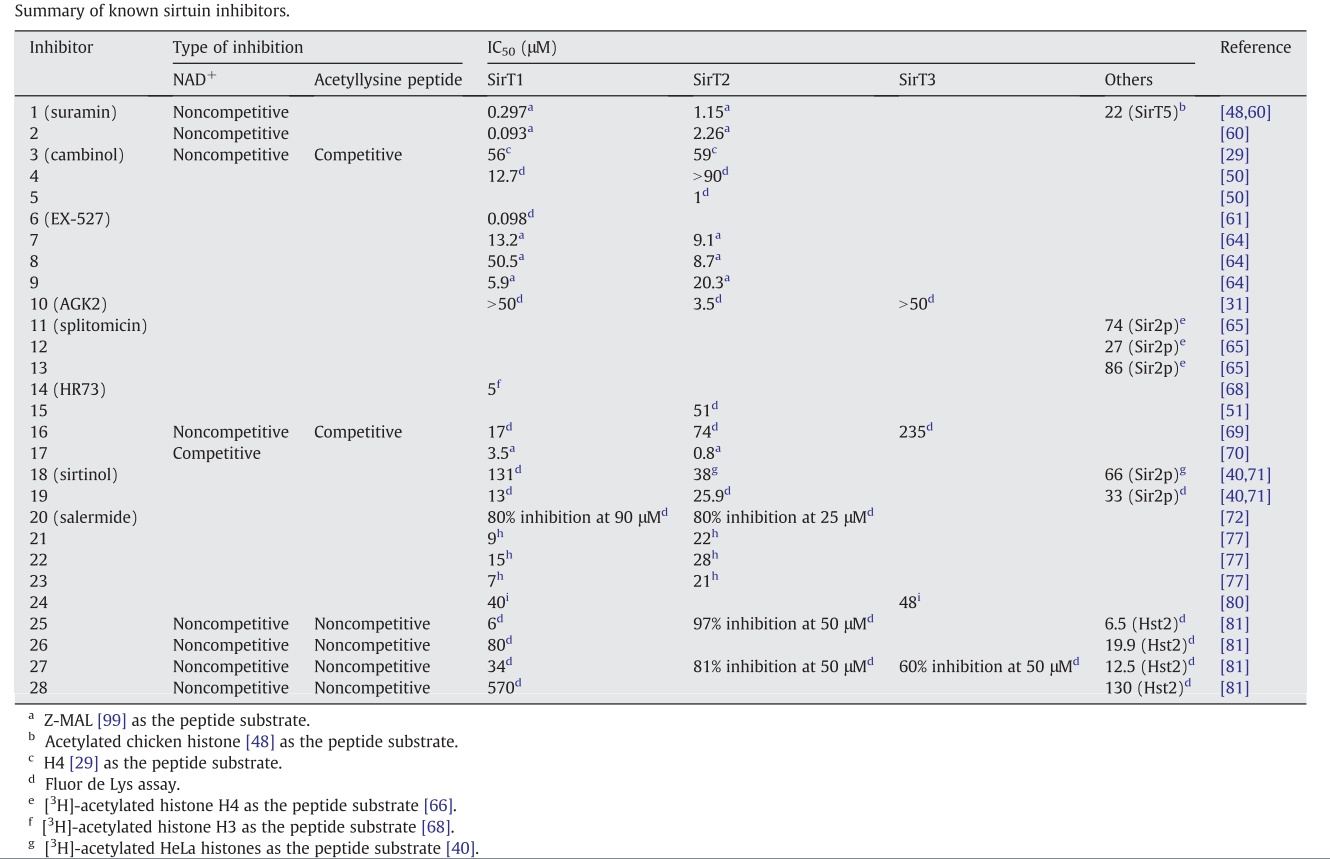 7
Mechanism-based sirtuin inhibitors
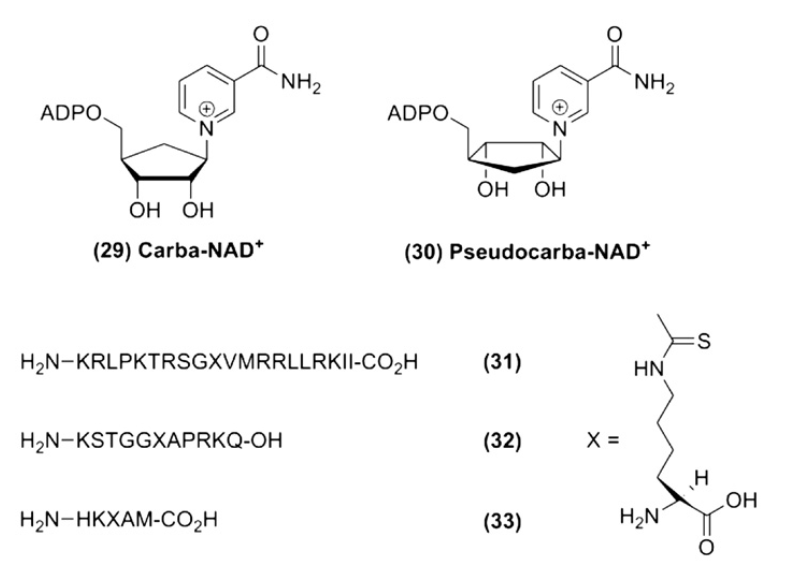 8
Structural changes upon substrate binding
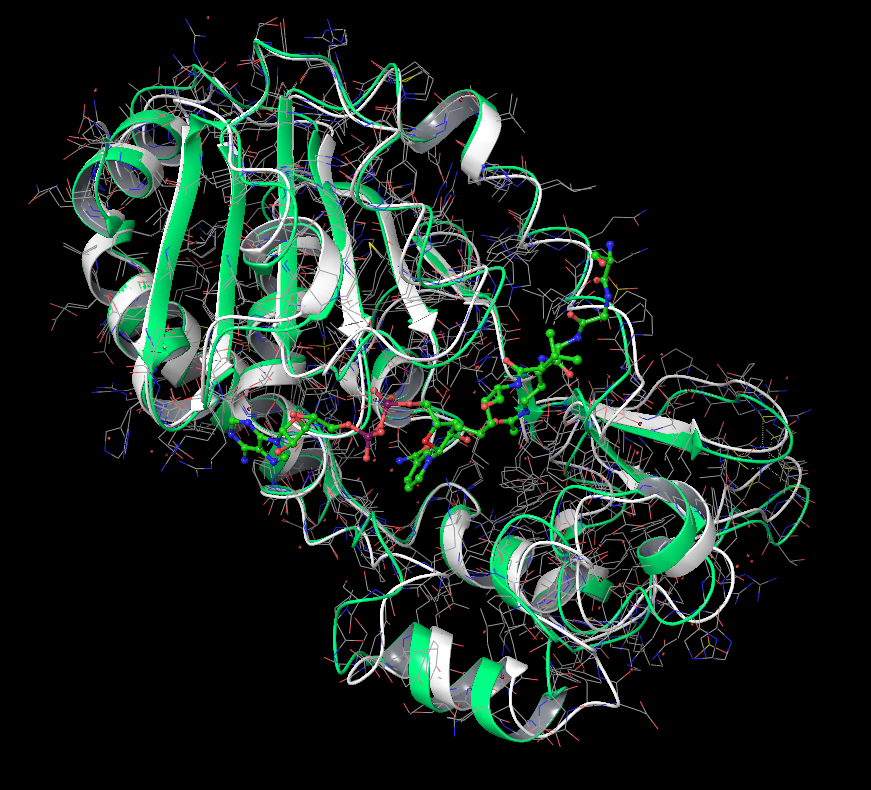 Acetyl-Lysine Pepetide
Apo-enzyme (White)
Carba-NAD+
Enzyme: Substrate: Co-factor
(Green)
Jin, L. et al. Crystal structures of human SIRT3 displaying substrate-induced conformational changes. J. Biol. Chem. 284, 24394–405 (2009)
Szczepankiewicz, B. G. et al. Synthesis of carba-NAD and the structures of its ternary complexes with SIRT3 and SIRT5. J. Org. Chem. 77, 7319–29 (2012)
9
Structural change upon formation of intermediate
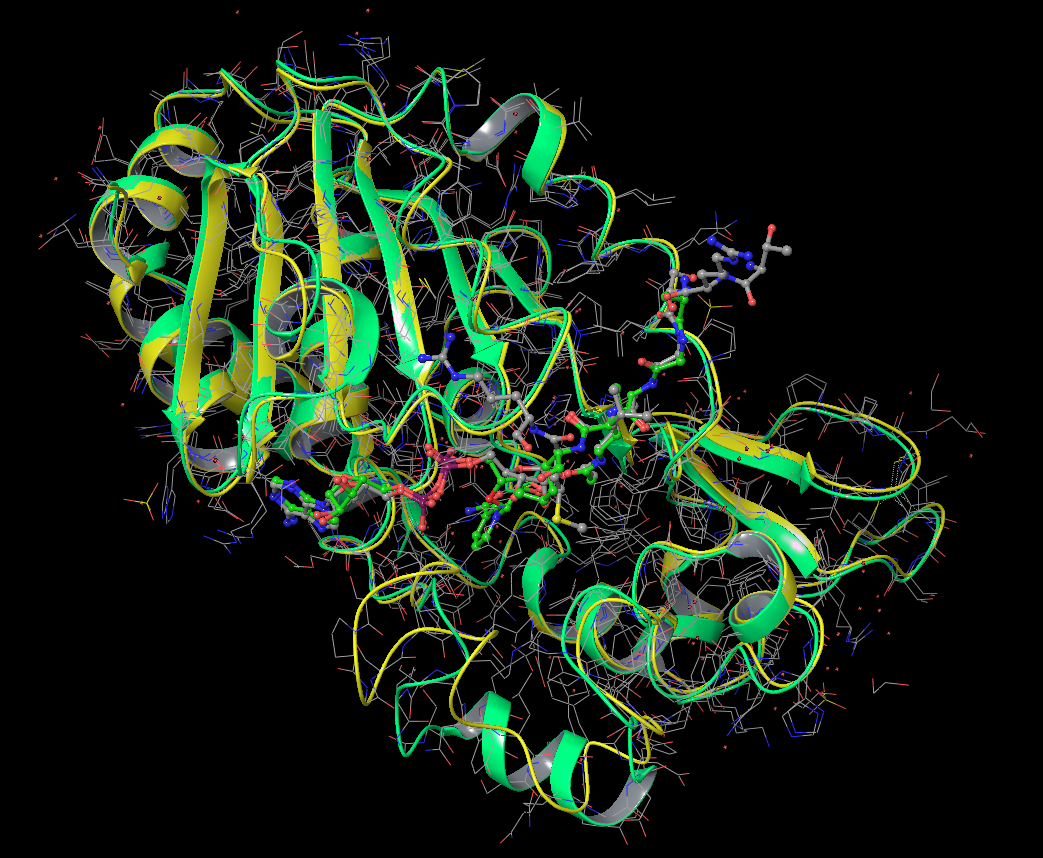 Enzyme: Intermediate
(Yellow)
Alkylimidate intermediate
Enzyme: Substrate: Co-factor
(Green)
Gertz, M. & Fischer, F. Ex-527 inhibits Sirtuins by exploiting their unique NAD+-dependent deacetylation mechanism. Proc. Natl. Acad. Sci. U. S. A. 110, E2772–81 (2013)
10
Structural change upon inhibitor binding (Case 1)
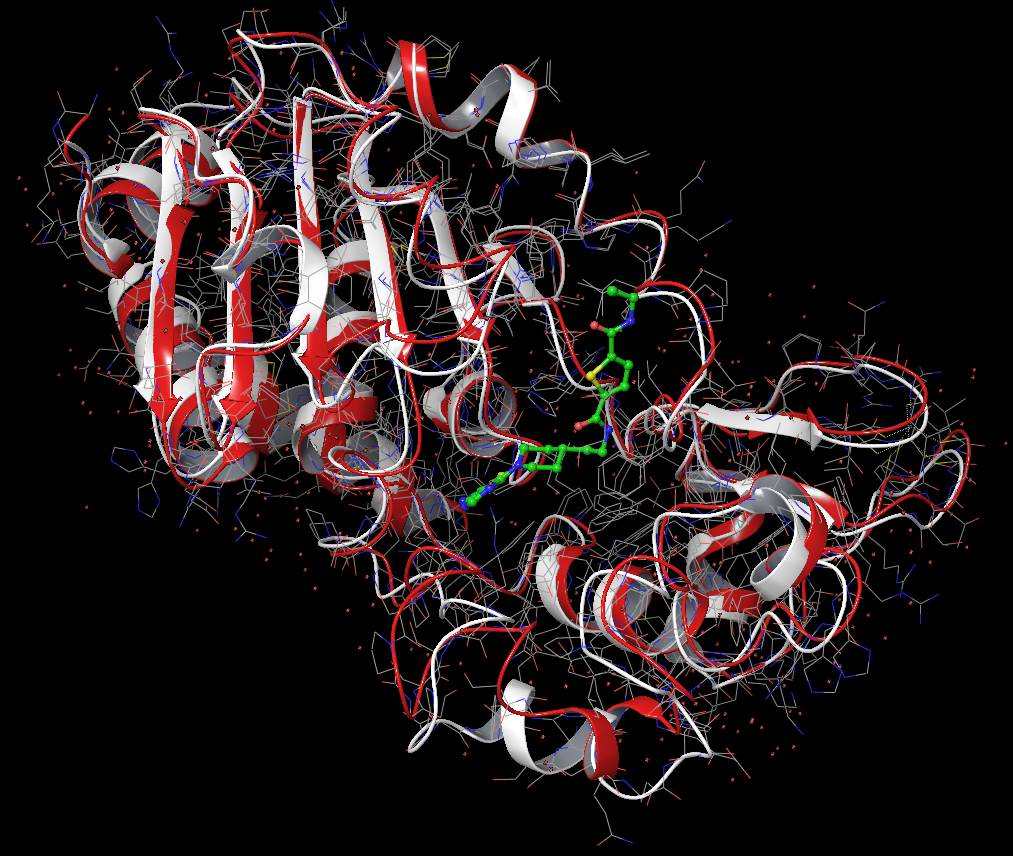 Apo-enzyme (White)
ELT Inhibitor
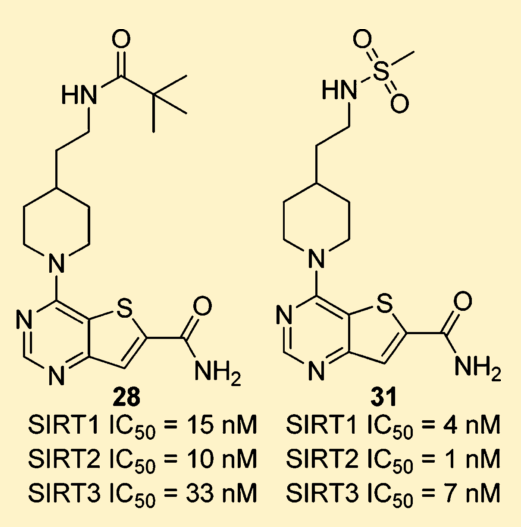 Enzyme: Inhibitor 
(Red)
11
Disch, J. S. et al. Discovery of thieno[3,2-d]pyrimidine-6-carboxamides as potent inhibitors of SIRT1, SIRT2, and SIRT3. J. Med. Chem. 56, 3666–79 (2013).
Structural change upon inhibitor binding (Case 2)
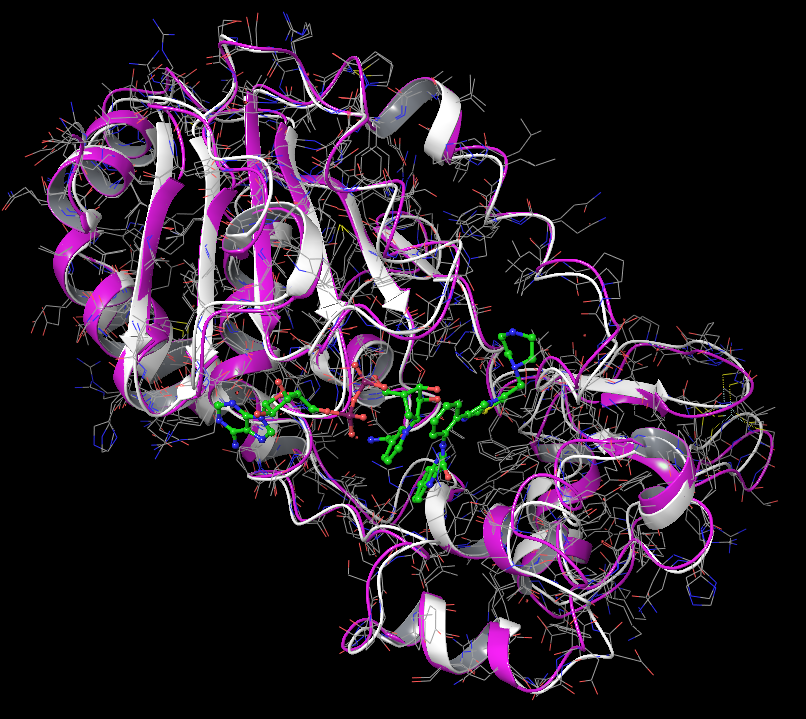 Apo-enzyme (White)
SRT1720 Inhibitor
NAD+
Enzyme: NAD+:  Inhibitor 
(Purple)
Nguyen, G. & Schaefer, S. Structures of human sirtuin 3 complexes with ADP-ribose and with carba-NAD+ and SRT1720: binding details and inhibition mechanism. Acta Crystallogr. Sect. D Biol. Crystallogr. 69, 1423–32 (2013)
12
General approach to Drug Discovery
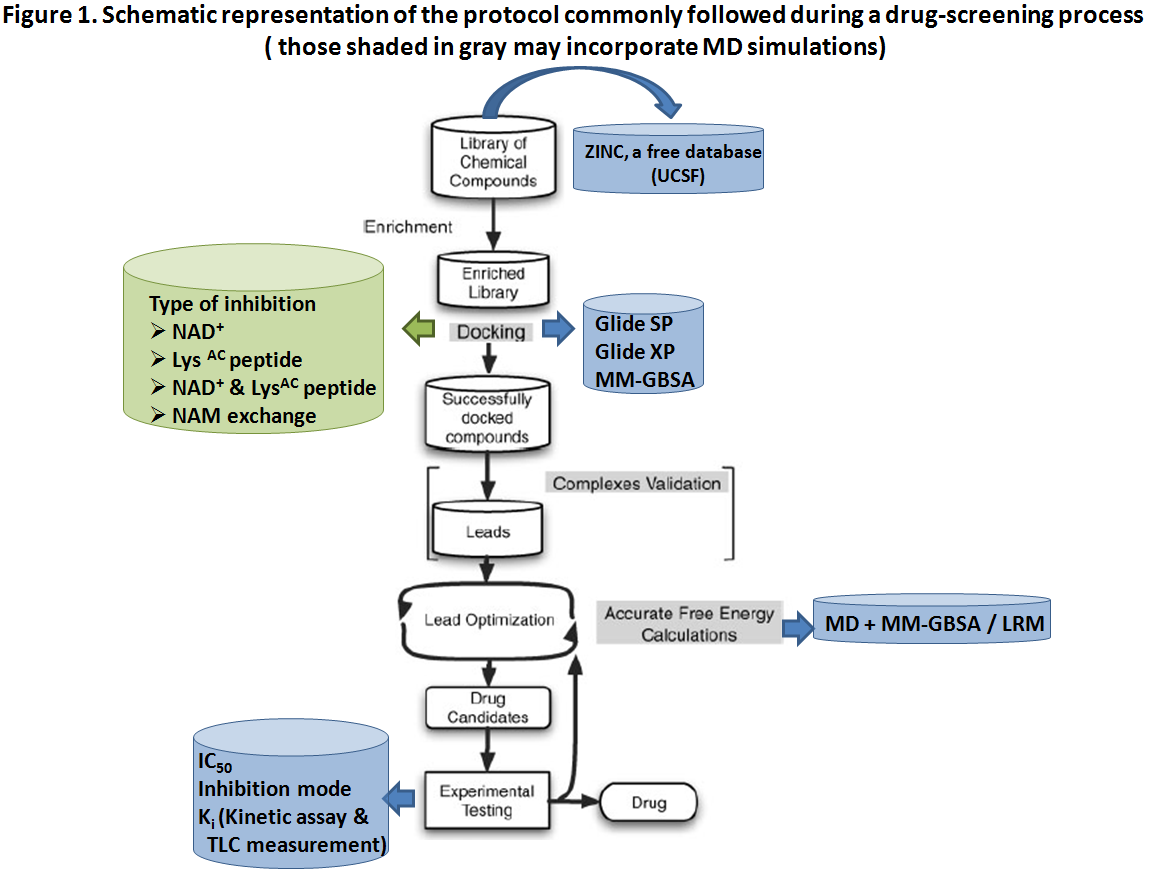 Alonso, H., Bliznyuk, A. a & Gready, J. E. Combining docking and molecular dynamic simulations in drug design. Med. Res. Rev. 26, 531–68 (2006).
13
Ensemble docking
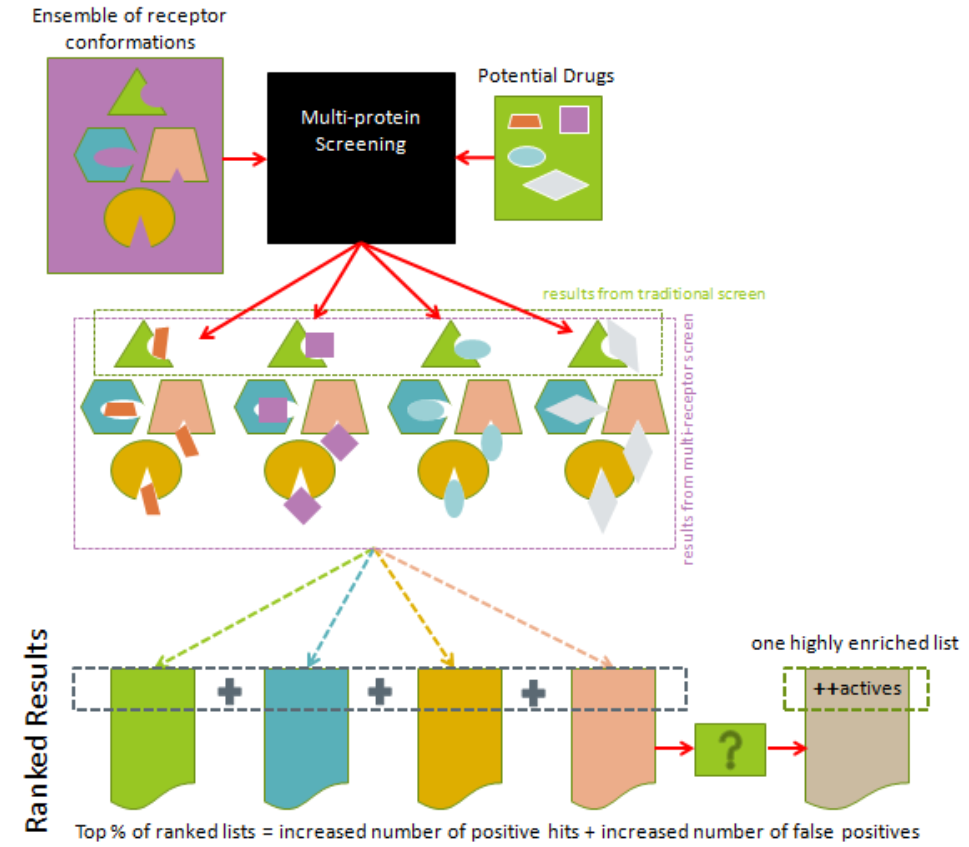 14
Korb, O. et al. Potential and limitations of ensemble docking. J. Chem. Inf. Model. 52, 1262–74 (2012)
Docking strategies/practices
Starting structures;
Structure optimization;
Protonation states;
Water selections;
Ions inclusions;
Substrate inclusions;
Scaling of vdw radius;
Definition of active site;
Scoring functions;
Flexibility;
Ligand preparations;
Constraints;
Post-docking minimization;
Output criteria;
Score re-evaluation.
Recent assessment on protein sampling vs docking performance
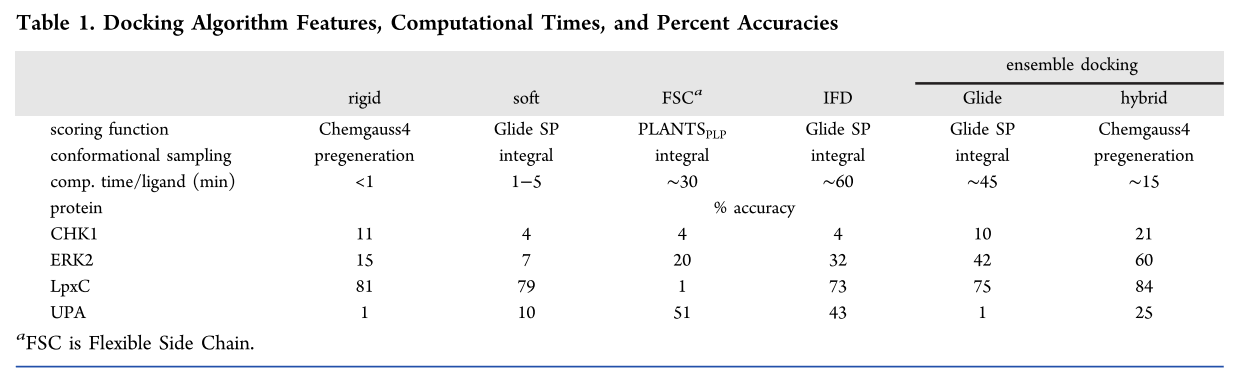 Elokely, K. M. & Doerksen, R. J. Docking Challenge: Protein Sampling and Molecular Docking Performance. J. Chem. Inf. Model. 53, 1934–1945 (2013)
15
Binding free energy using MM-PB(GB)SA method
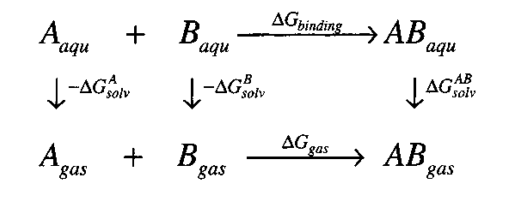 Molecular Mechanics (MM)
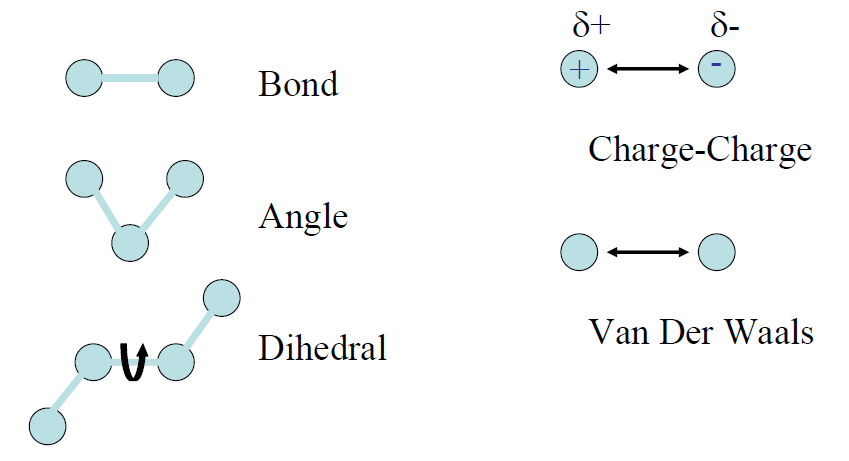 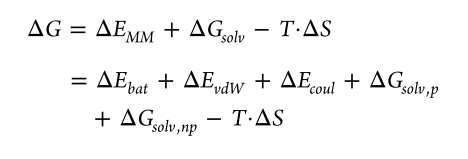 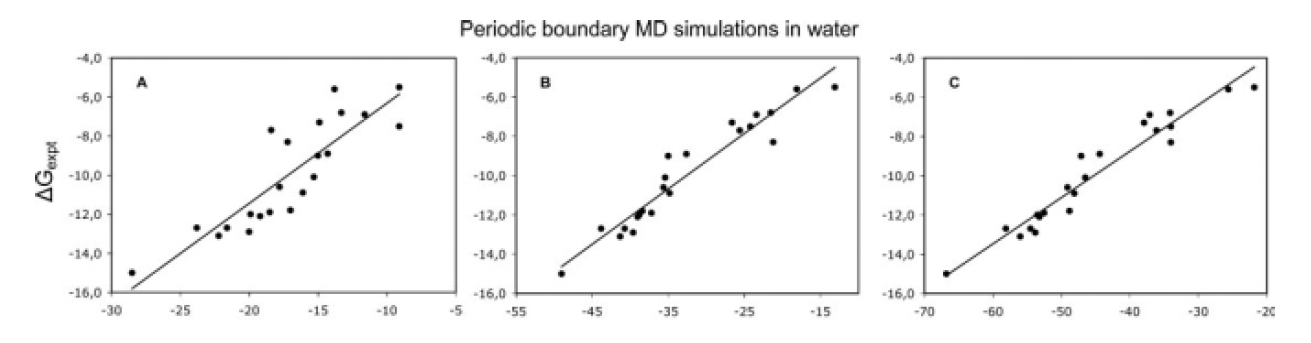 Solving Poisson-Boltzmann (PB) equation (or Generalized Born (GB) method) for electrostatic  contribution to solvation energies:
MM-PBSA (Delphi)       MM-PBSA(Amber)        MM-GBSA(Amber)
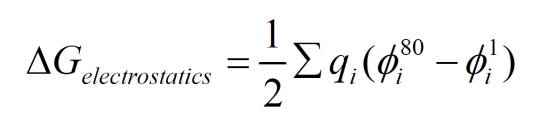 * Known binding mode, manual docking
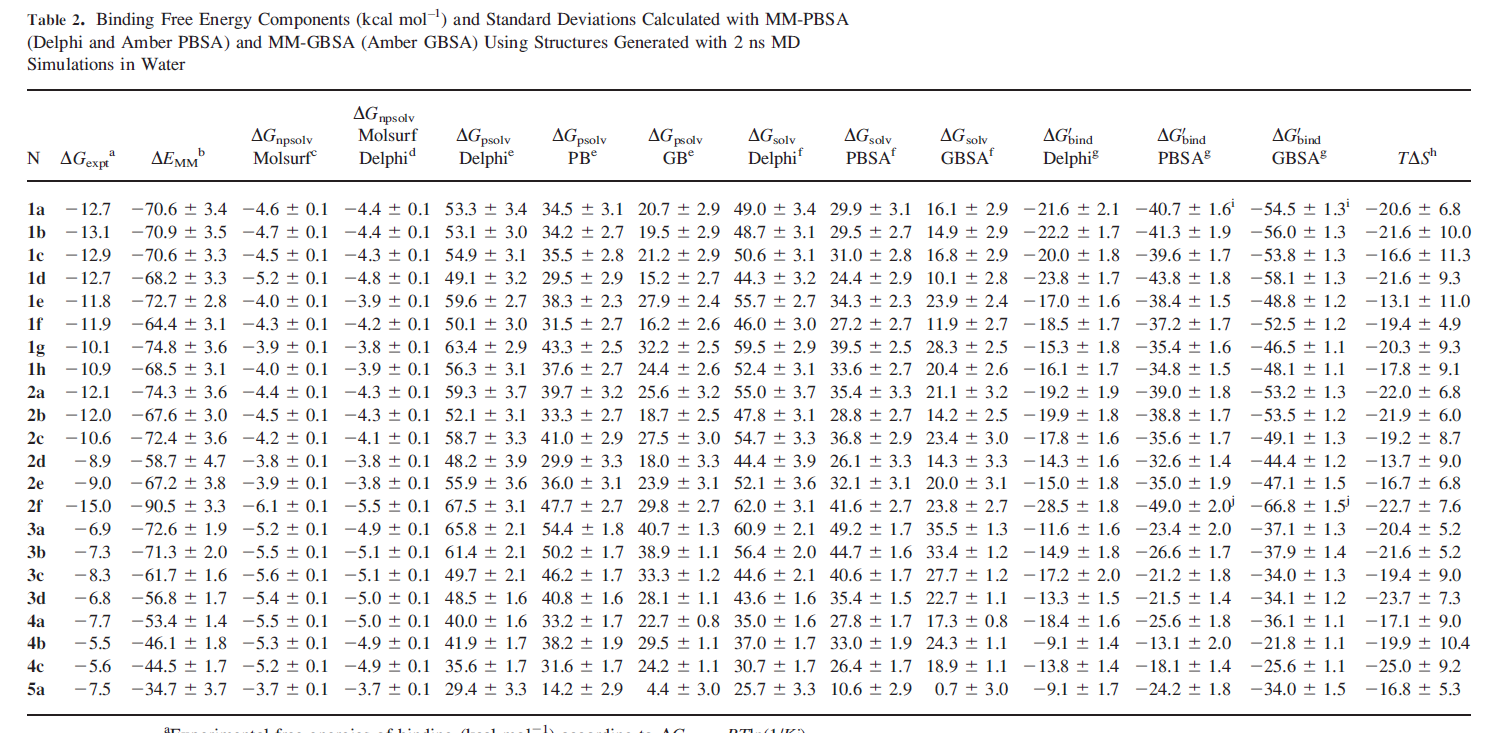 Change in solvent accessible surface area (SASA) for nonpolar contribution to solvation energies:
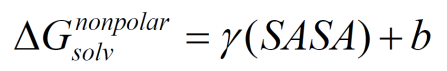 Entropy contribution (TΔS):
Normal Mode Analysis
Quasi-harmonic approximation
Kollman, P. a et al. Calculating structures and free energies of complex molecules: combining molecular mechanics and continuum models. Acc. Chem. Res. 33, 889–97 (2000)
Rastelli, G., Rio, A., Degliesposti, G. & Sgobba, M. Fast and accurate predictions of binding free energies using MM‐PBSA and MM‐GBSA. Int. J. Comput. Chem. 31, 797–810 (2010)
16
[Speaker Notes: deltaH = deltaE + delta(PV)]
MM-PB(GB)SA
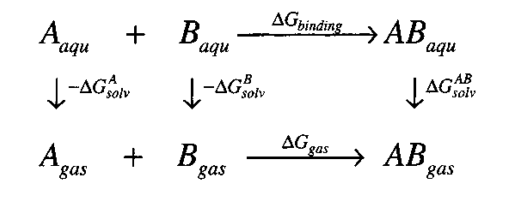 Molecular Mechanics (MM)
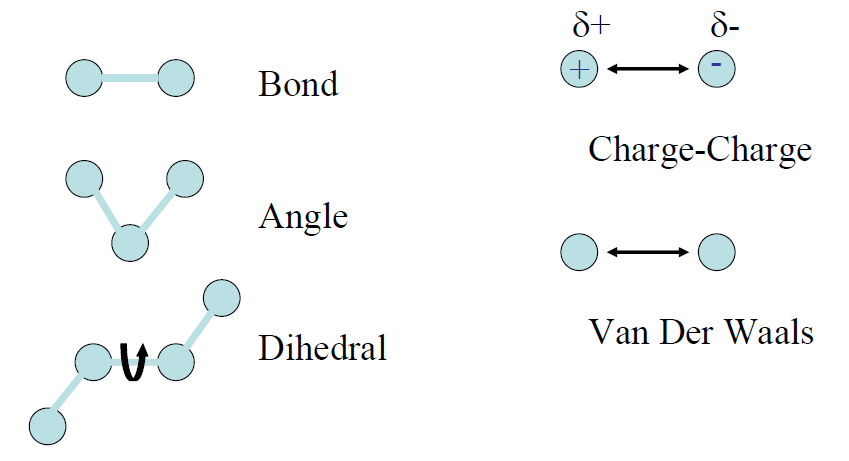 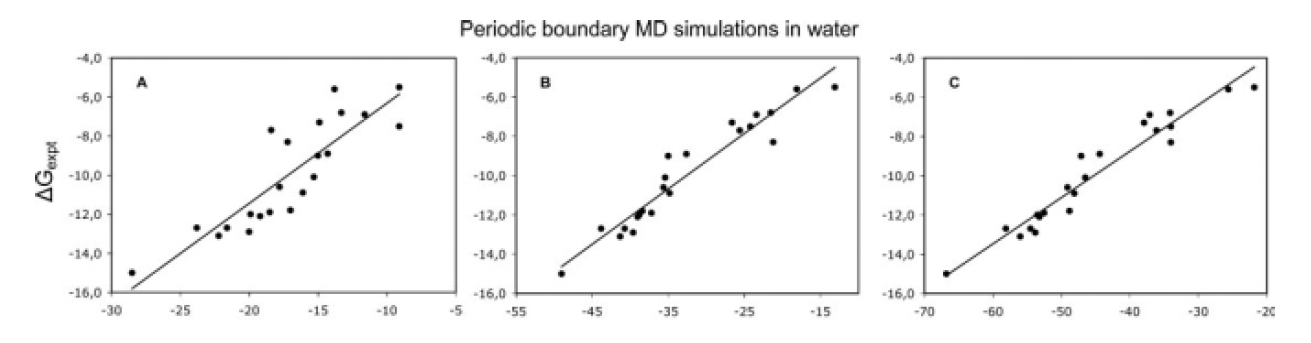 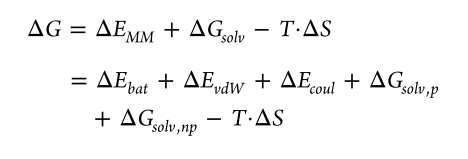 Solving Poisson-Boltzmann (PB) equation (or Generalized Born (GB) method) for electrostatic  contribution to solvation energies:
MM-PBSA (Delphi)       MM-PBSA(Amber)        MM-GBSA(Amber)
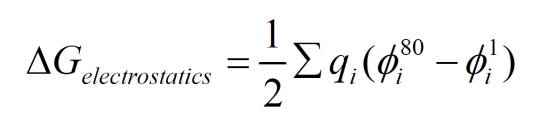 * Known binding mode, manual docking
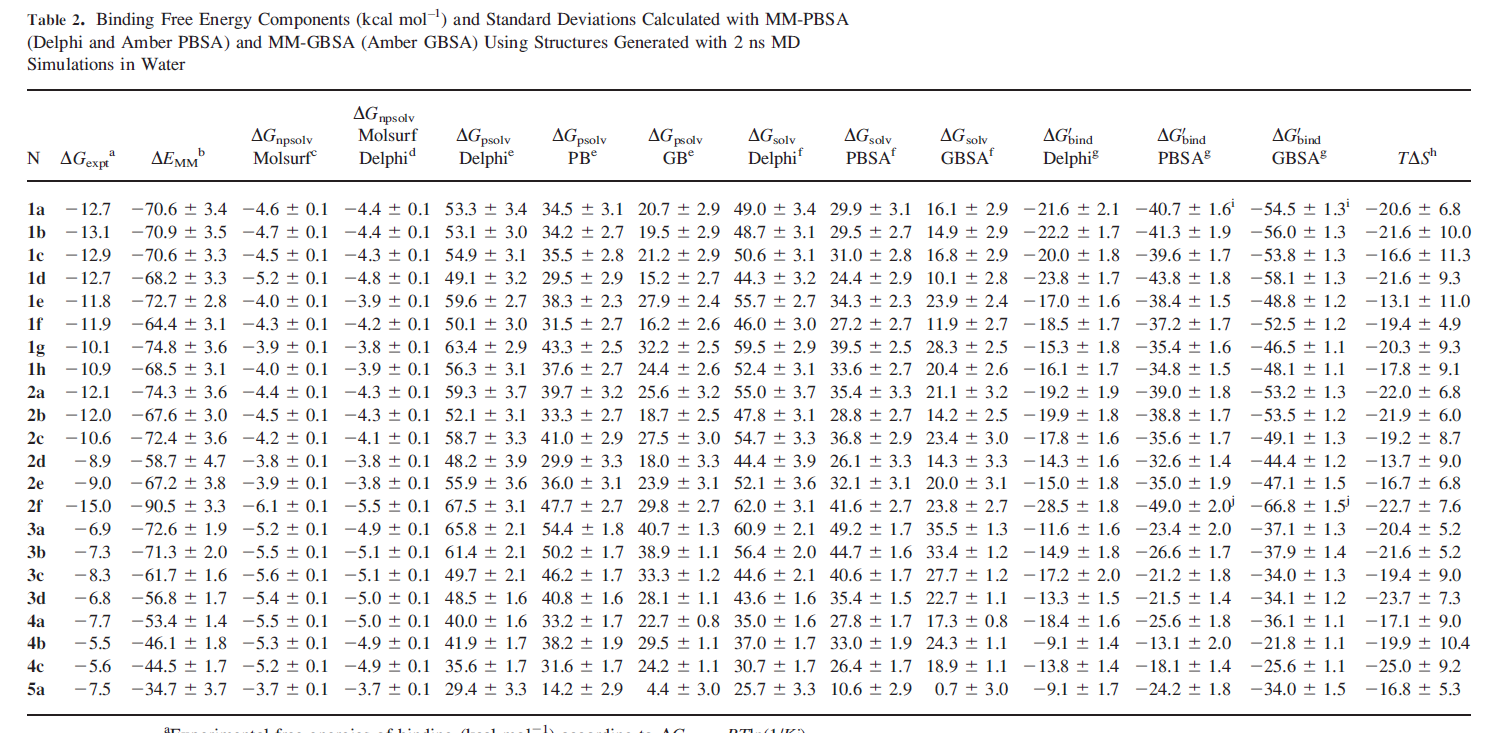 Change in solvent accessible surface area (SASA) for nonpolar contribution to solvation energies:
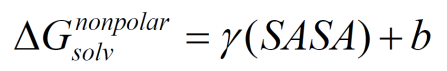 Entropy contribution (TΔS):
Normal Mode Analysis
Quasi-harmonic approximation
Kollman, P. a et al. Calculating structures and free energies of complex molecules: combining molecular mechanics and continuum models. Acc. Chem. Res. 33, 889–97 (2000)
Rastelli, G., Rio, A., Degliesposti, G. & Sgobba, M. Fast and accurate predictions of binding free energies using MM‐PBSA and MM‐GBSA. Int. J. Comput. Chem. 31, 797–810 (2010)
17
[Speaker Notes: deltaH = deltaE + delta(PV)
Manual dock]
MM-PB(GB)SA
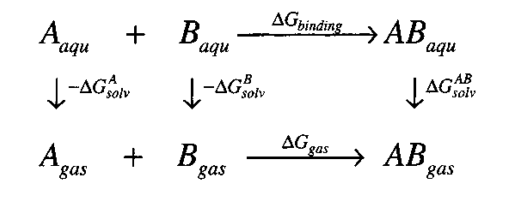 Molecular Mechanics (MM)
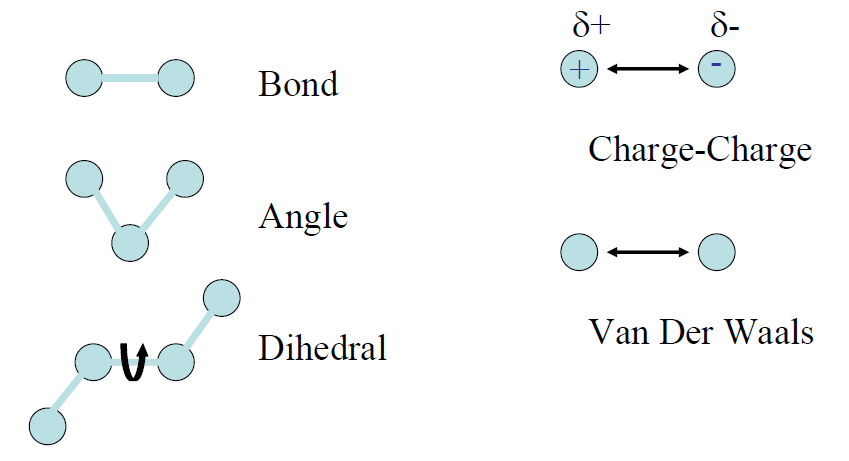 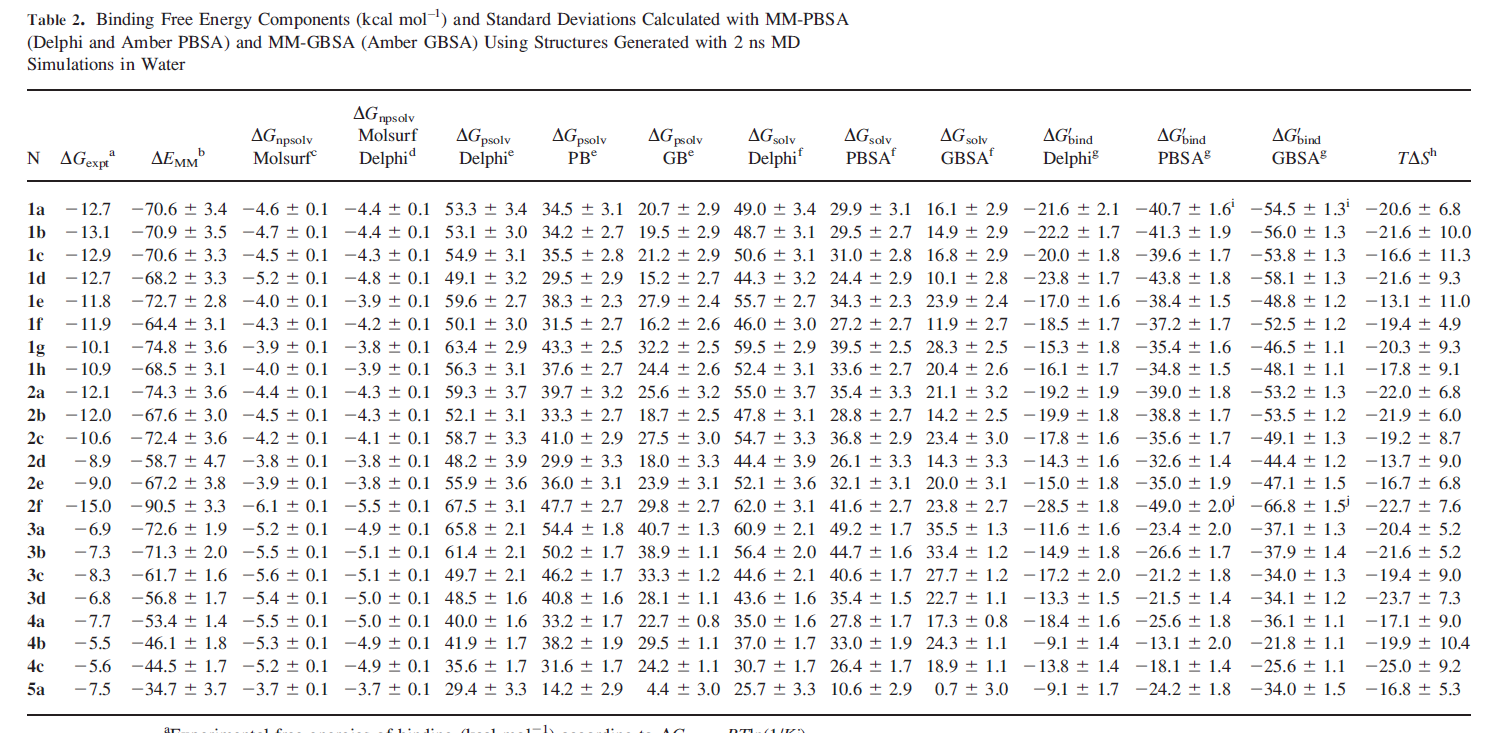 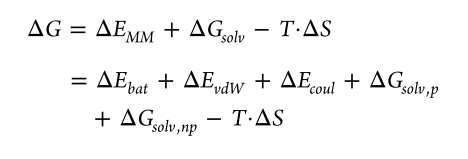 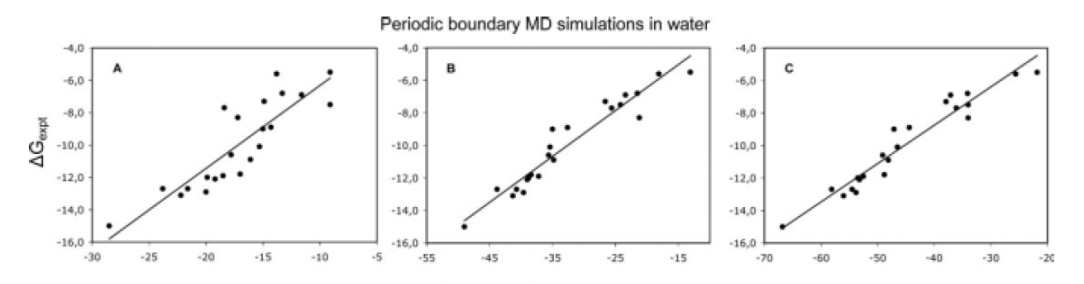 Solving Poisson-Boltzmann (PB) equation (or Generalized Born (GB) method) for electrostatic  contribution to solvation energies:
MM-PBSA (Delphi)       MM-PBSA(Amber)        MM-GBSA(Amber)
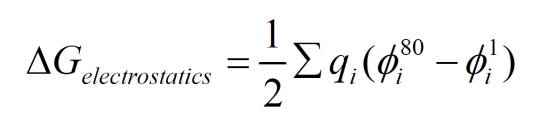 * Known binding mode, manual docking
Change in solvent accessible surface area (SASA) for nonpolar contribution to solvation energies:
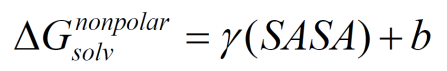 Entropy contribution (TΔS):
Normal Mode Analysis
Quasi-harmonic approximation
Kollman, P. a et al. Calculating structures and free energies of complex molecules: combining molecular mechanics and continuum models. Acc. Chem. Res. 33, 889–97 (2000)
Rastelli, G., Rio, A., Degliesposti, G. & Sgobba, M. Fast and accurate predictions of binding free energies using MM‐PBSA and MM‐GBSA. Int. J. Comput. Chem. 31, 797–810 (2010)
18
[Speaker Notes: deltaH = deltaE + delta(PV)]
Linear Interaction Energy (LIE)
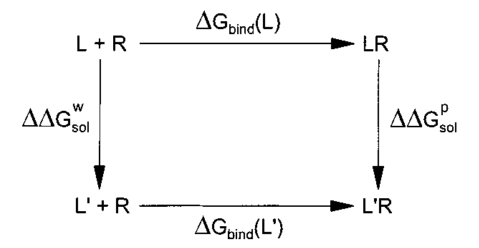 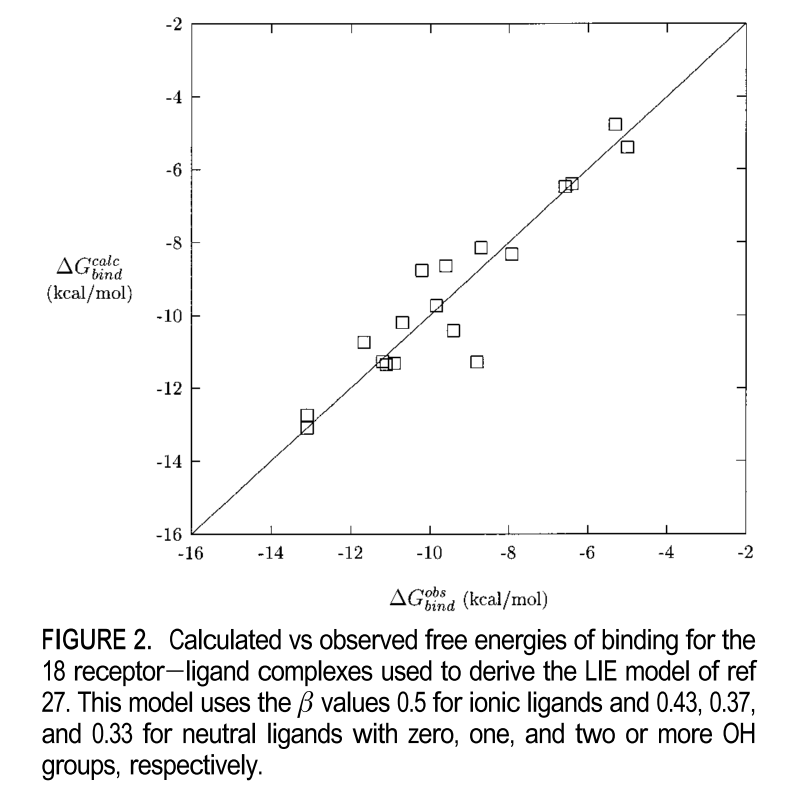 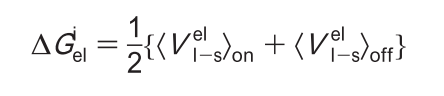 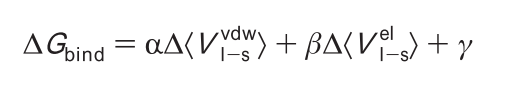 19
Aqvist, J., Luzhkov, V. B. & Brandsdal, B. O. Ligand binding affinities from MD simulations. Acc. Chem. Res. 35, 358–65 (2002)
[Speaker Notes: deltaG_np =>SASA=><V_vdw>, typical value of beta is between 0.3 and 0.5. alpha is often around 0.18, ionic and polar]
Molecular dynamics simulation for refinement and sampling
Why do we need MD? 
How long the simulation is required?
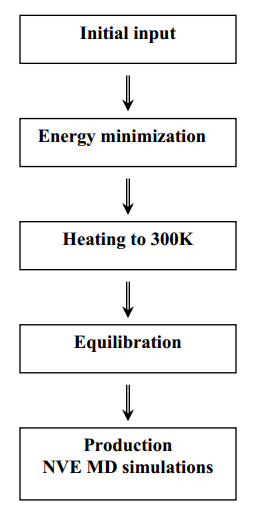 Before docking: To create ensemble of conformation for better representation;
During docking: To take into account the protein flexibility and conformation change upon binding to ligand;
After docking: To optimize and carry out ensemble average for accurate free energy estimation.
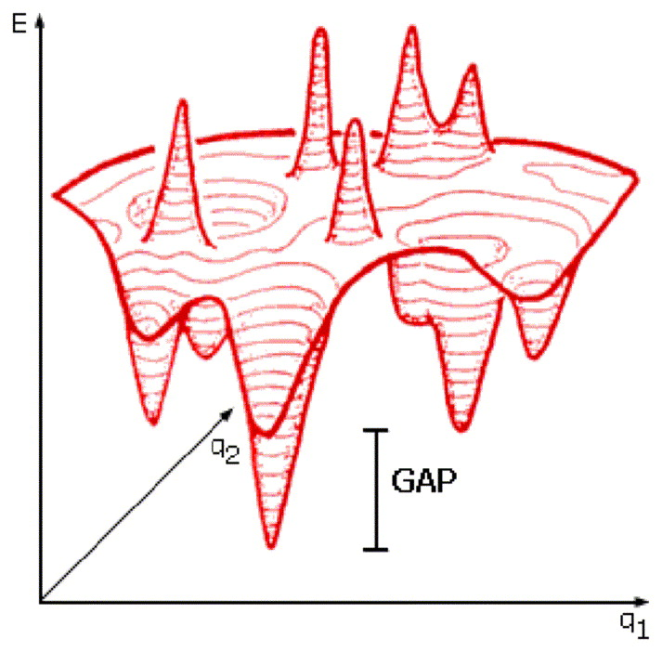 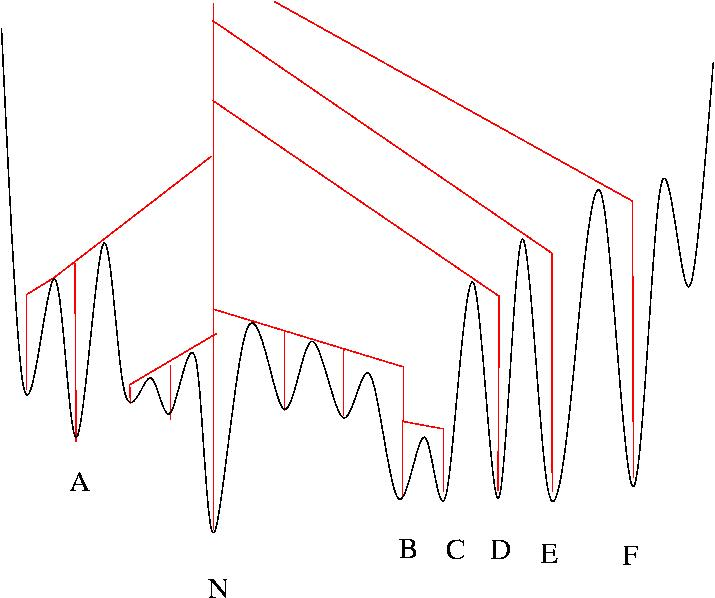 20
NAD+ binding revisited
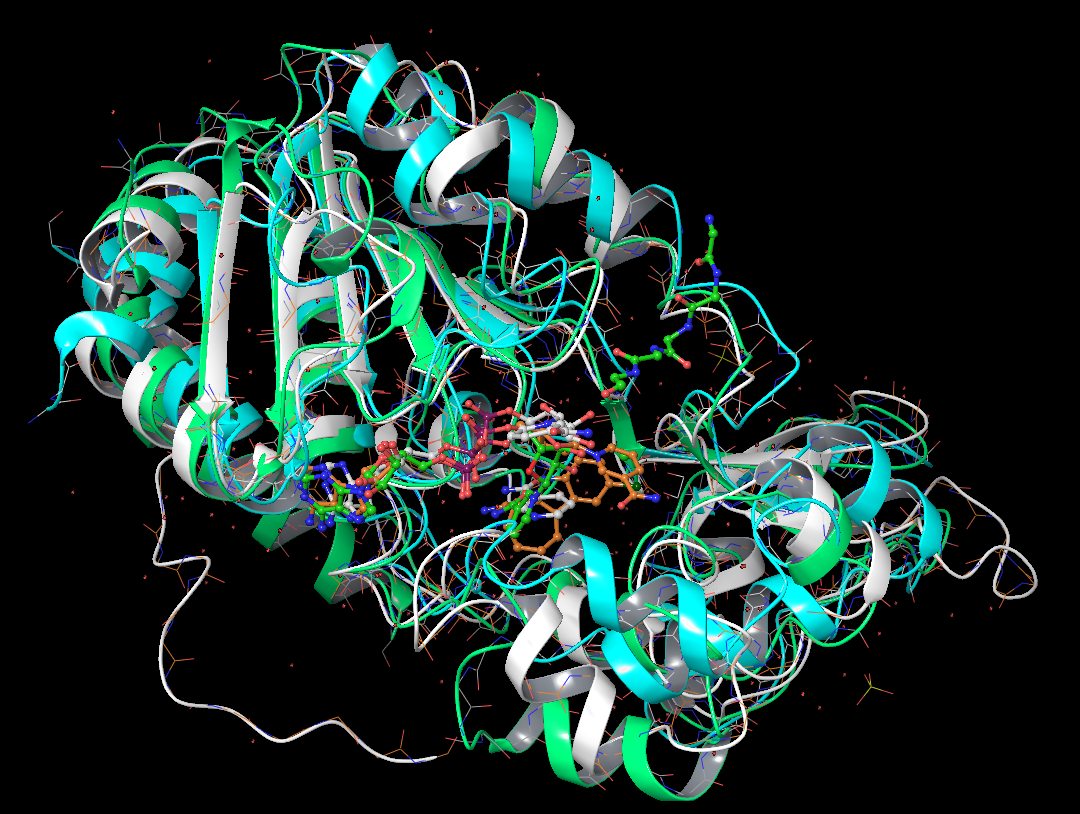 Sir2Af2 with NAD+(AB) and NAM (C)
(Cran)
SIRT1 with NAD+(AD) and Ex527 (C)
(White)
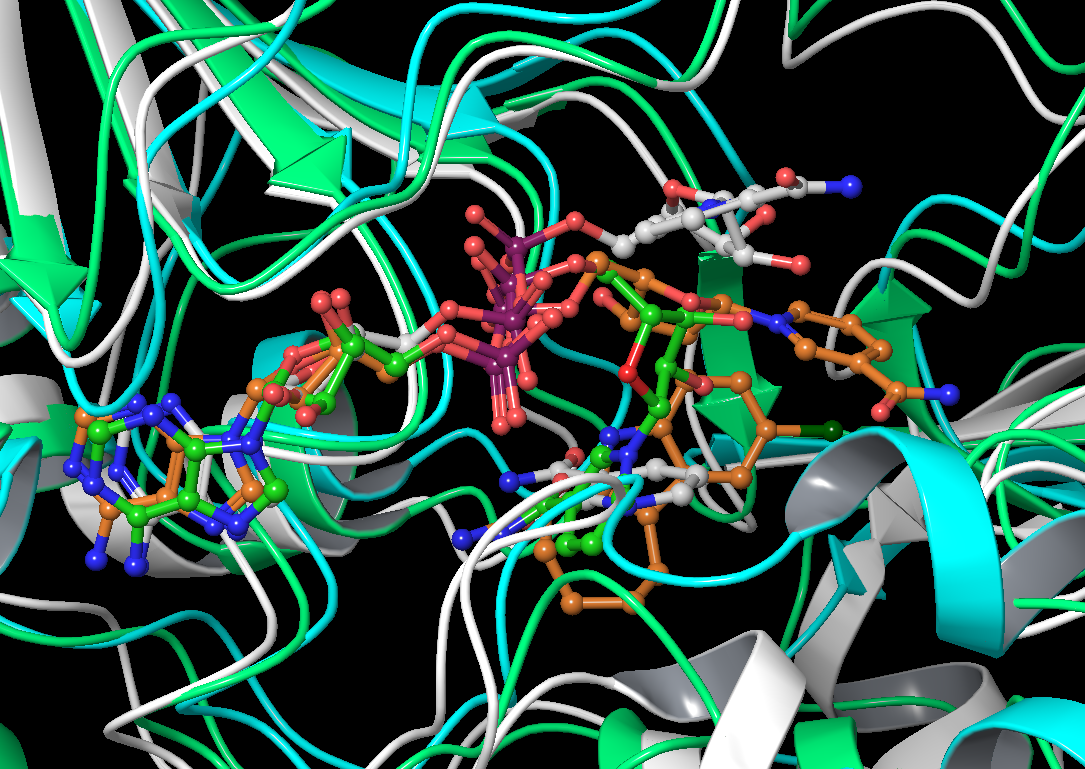 B
SIRT3 with NAD+(AC) and 
Acetyl-Lysine Peptide
(Green)
D
C
Avalos, J. L., Bever, K. M. & Wolberger, C. Mechanism of sirtuin inhibition by nicotinamide: altering the NAD(+) cosubstrate specificity of a Sir2 enzyme. Mol. Cell 17, 855–68 (2005)
Napper, A. & Hixon, J. Discovery of indoles as potent and selective inhibitors of the deacetylase SIRT1. J. Med. Chem. 48, 8045–8054 (2005)
Szczepankiewicz, B. G. et al. Synthesis of carba-NAD and the structures of its ternary complexes with SIRT3 and SIRT5. J. Org. Chem. 77, 7319–29 (2012)
21
NAD+ Docking results using multiple receptor structures
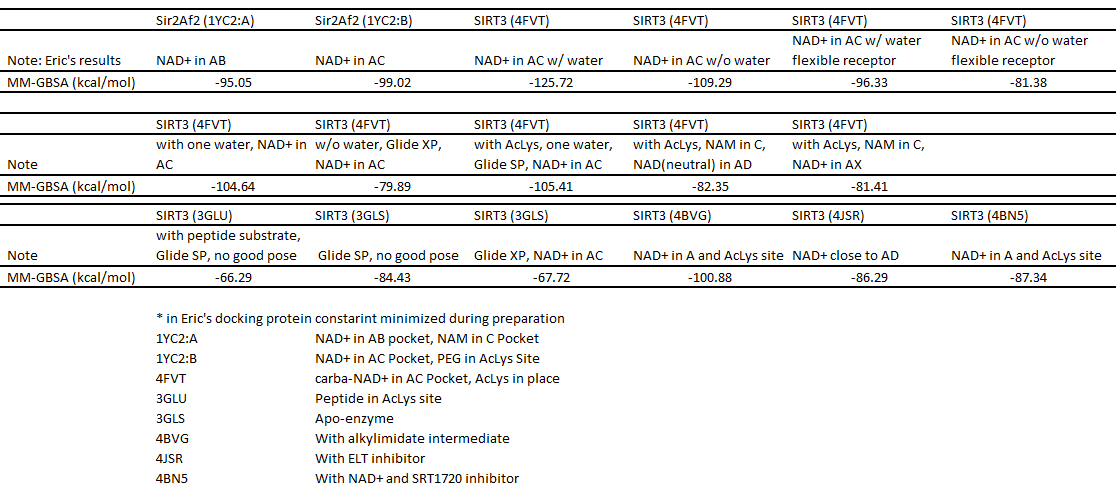 22
[Speaker Notes: No protein flexibility]
Top binding mode using three different receptor structures (4JSR, 4BVG, 4BN5)
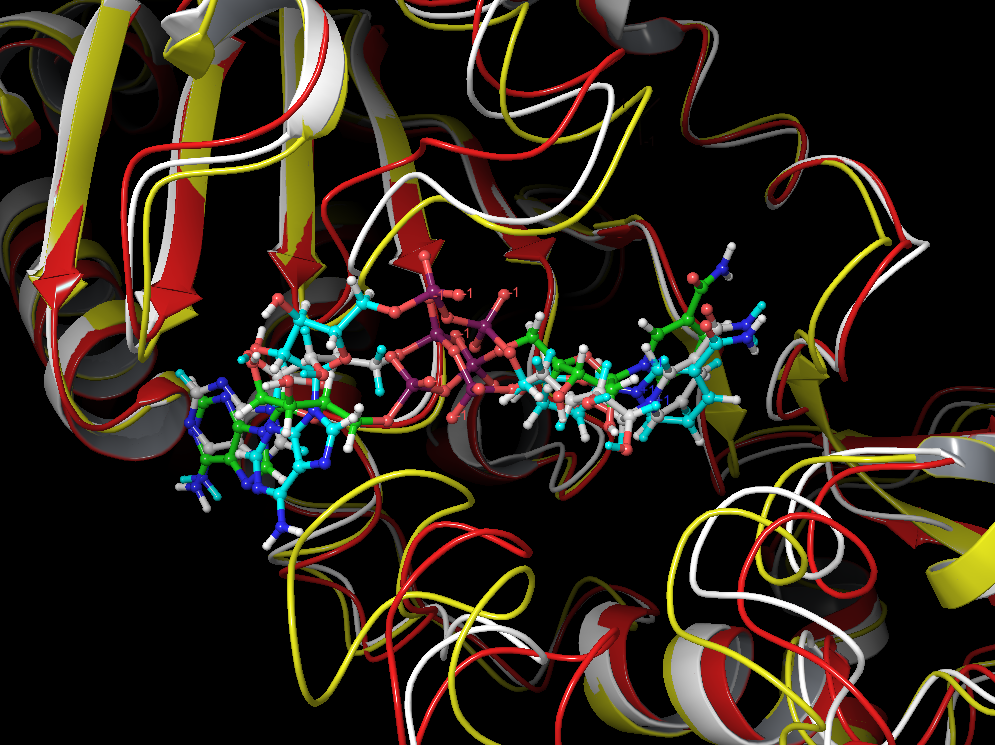 4JSR (Red) 
∆G = -86.29 
(Carbon in cyan)
4BN5 (White) 
∆G = -87.34 
(Carbon in white)
4BVG (Yellow) 
∆G = -100.88
(Carbon in green)
23
Bound structure (4FVT) as receptor (with Acetyl-Lysine Peptide) and inhibitor effect
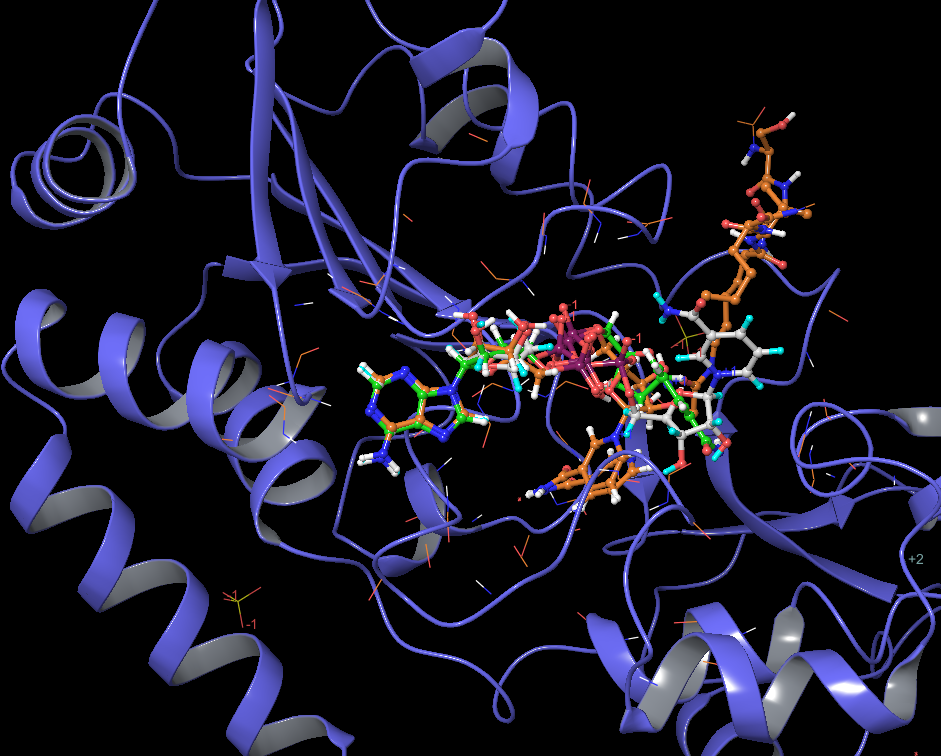 ∆G = -81.41 
With NAM
(Carbon in grey)
∆G = -82.35 
With NAM (Carbon in green)
∆G = -105.41 (Carbon in brown)
24
Top three poses using bound structure (4FVT) as receptor (without Acetyl-Lysine Peptide)
∆G = -78.42
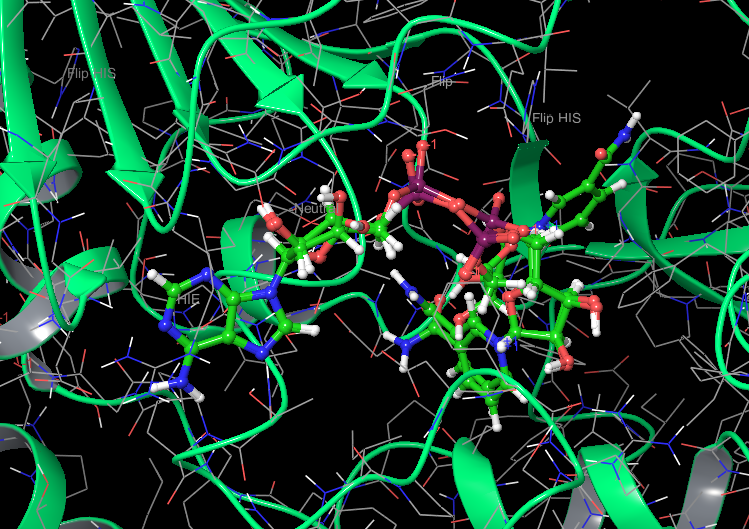 ∆G = -79.20
∆G = -79.89
25
[Speaker Notes: Binding affinity changes]
Binding of Acetyl-Lysine Peptide
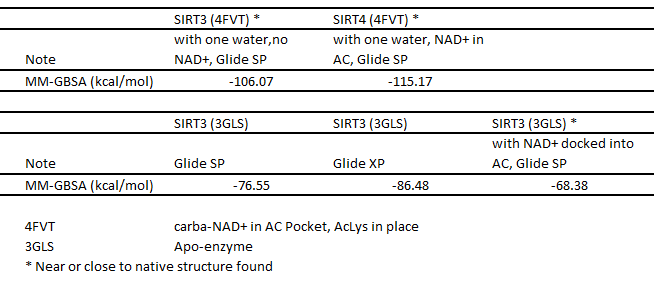 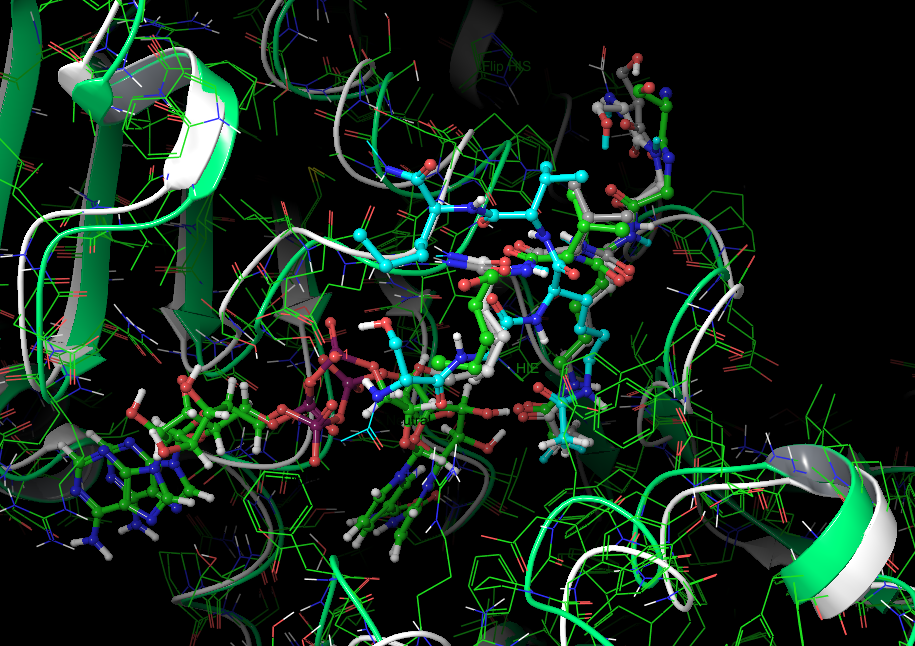 Original acetyl peptide from 4FVT
(Carbon in green)
Acetyl peptide docked into 4FVT with DAN+ in place 
(Carbon in silver)
Acetyl peptide docked into 4FVT without DAN+ in place 
(Carbon in white)
Acetyl peptide docked into apo-enzyme (3GLS) with DAN+ pre-docked
(Carbon in blue)
4FVT (Ribbon in green)
3GLS (Ribbon in white)
26
[Speaker Notes: Why is it interesting? It affects other substrate binding, i.e. NAD+, and it may be competing with other inhibitors.]
Inhibition mechanism revisited
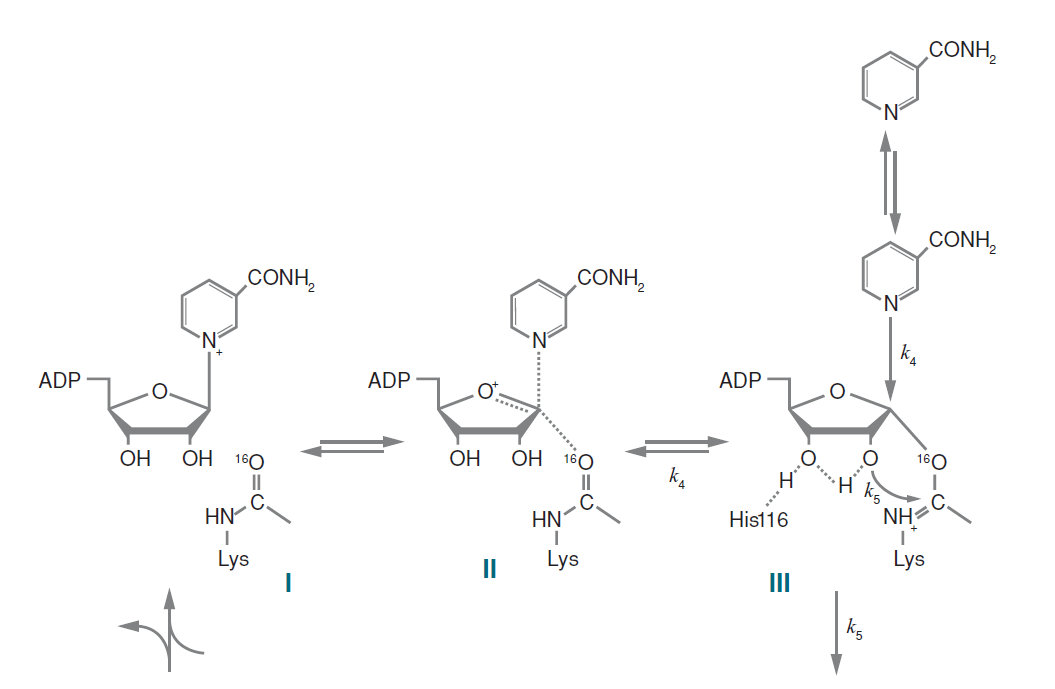 Activate by displacing NAM
Target NAD+ only
Base exchange
Displace both
Target peptidyl-imidate
Target acetylated peptide only
27
Binding of Known Ligands
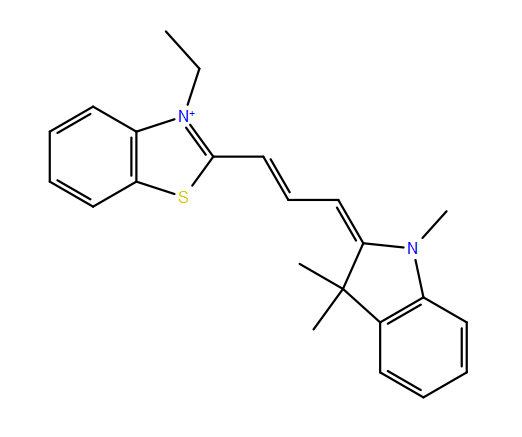 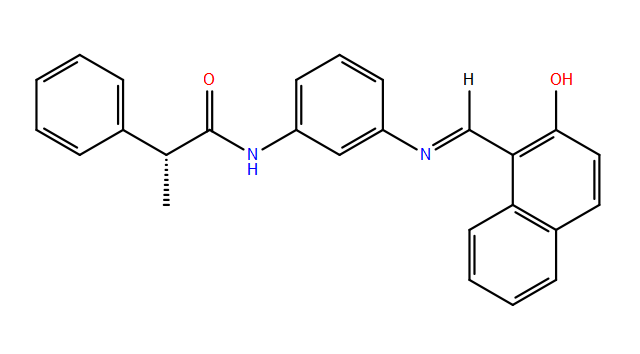 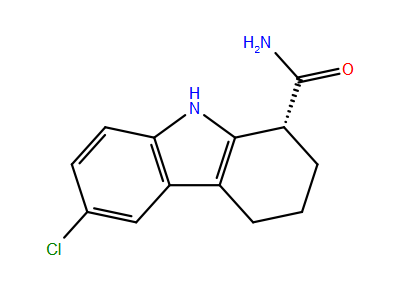 Salermide
IC50 (SIRT3): 27.2 mM *
80% Inhibition (SIRT1): 90 mM
80% Inhibition (SIRT2): 25 mM
Ex527
IC50 (SIRT3): 174.9 mM *
IC50 (SIRT1): 0.098 mM
Ac93253
IC50 (SIRT3): 18.2 mM *
IC50 (SIRT1): 45.3 mM
IC50 (SIRT2): 6.0 mM
IC50 (SIRT3): 24.6 mM
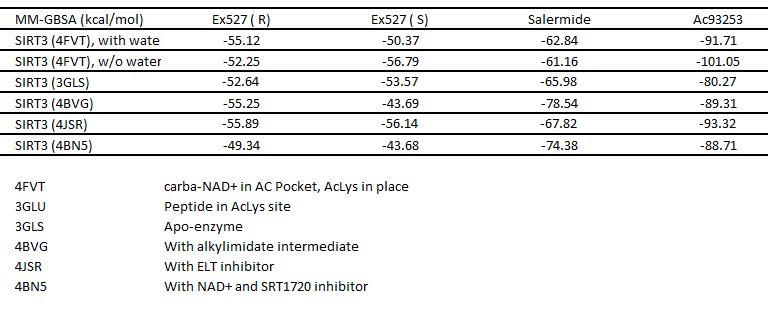 Zhang, Y. et al. Identification of a small molecule SIRT2 inhibitor with selective tumor cytotoxicity. Biochem. Biophys. Res. Commun. 386, 729–33 (2009)
28
Binding mode for known ligands on 4BN5
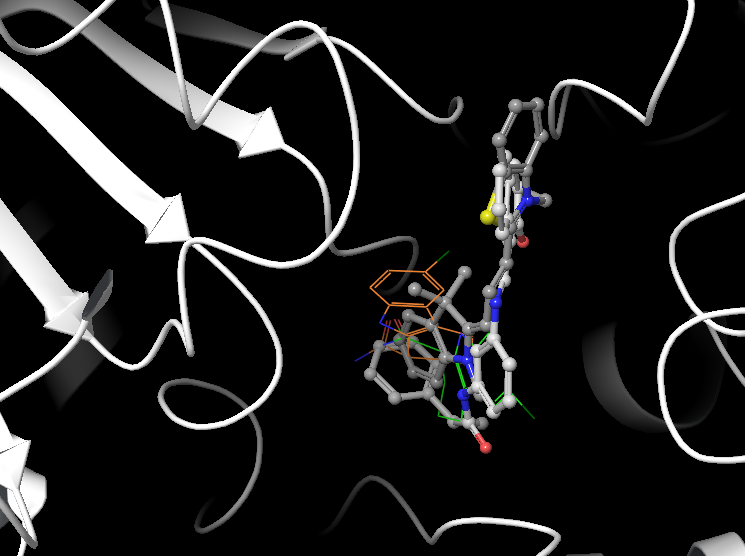 Ac93253
(Carbon in grey)
Ex527 ( S)
(Carbon in green)
Salermide
(Carbon in white)
Ex527 ( R)
(Carbon in green)
29
Binding of Selected Ligands
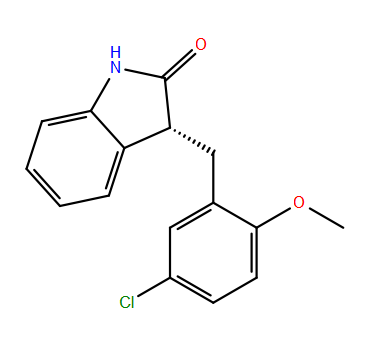 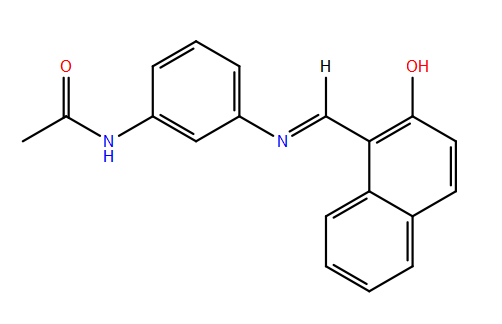 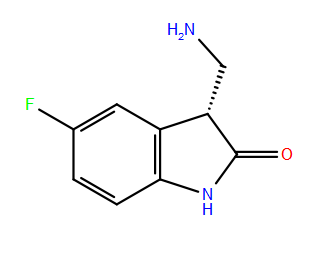 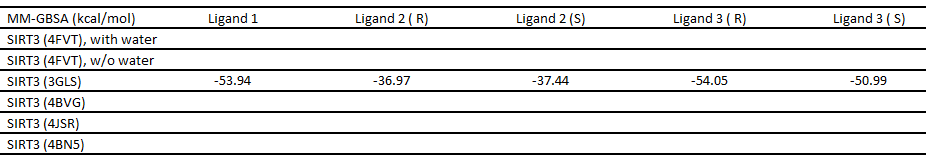 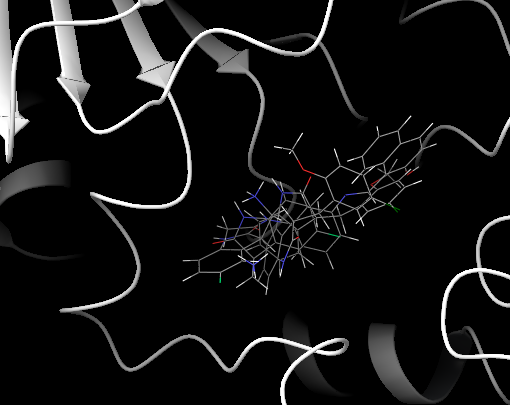 30
Activators design targeting base exchange reaction
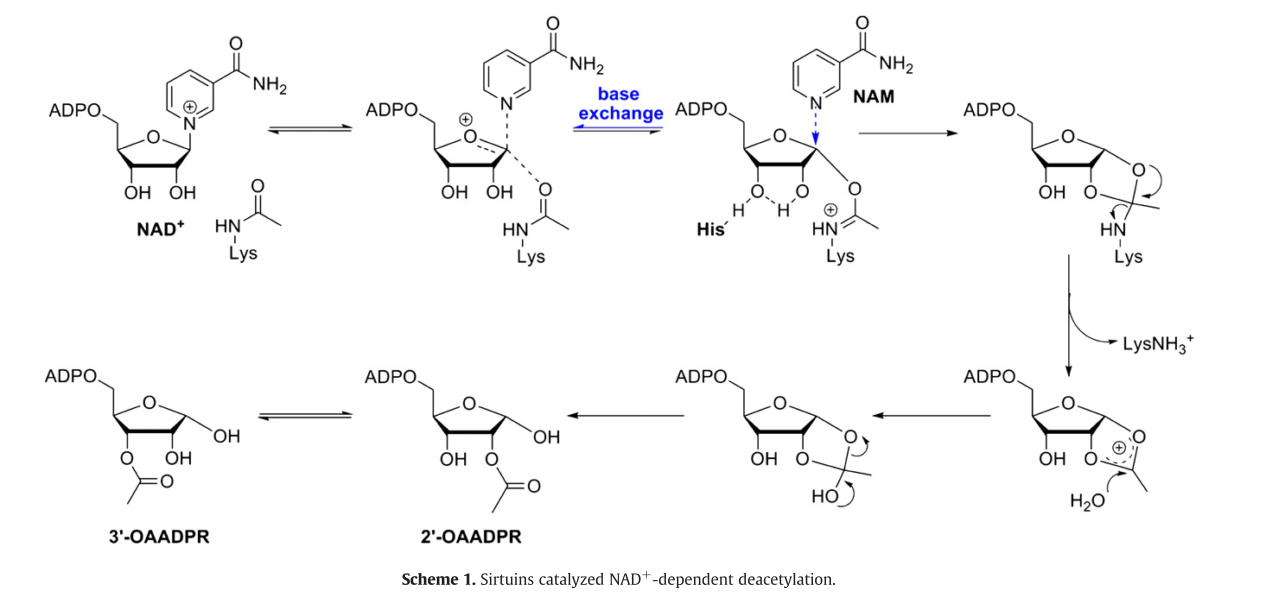 31
Small ligands experimentally tested for inhibition
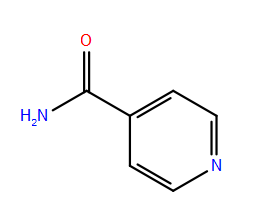 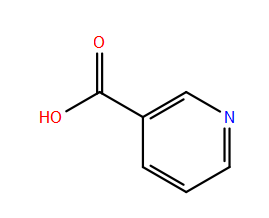 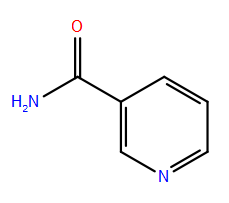 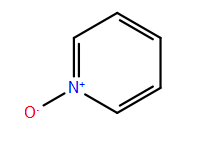 Nicotinamide (NAM)
IC50 (SIRT3): 36.7 mM *
Iso-Nicotinamide (IsoNAM)
IC50 (SIRT3): 13.8 mM*
Pyridine, 1-oxide
IC50 (SIRT3): 24.1 mM*
Nicotinic Acid 
IC50 (SIRT3): 14.5 mM*
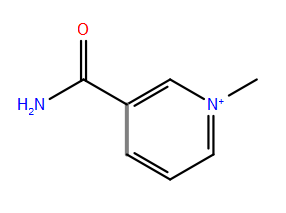 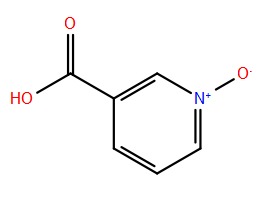 N(1)-methylnicotinamide
IC50 (SIRT3): 9.2 mM *
Nicotinic Acid, 1-oxide
IC50 (SIRT3): 13.0 mM *
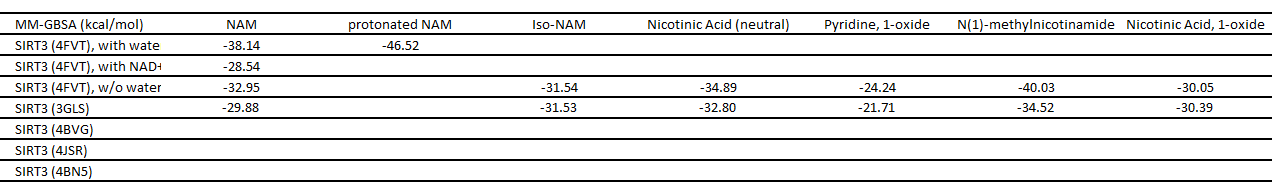 32
Binding of Nicotinamide (two potential orientations)
NAM in Sirt2 with NAD+ in AB
(Carbon in grey)
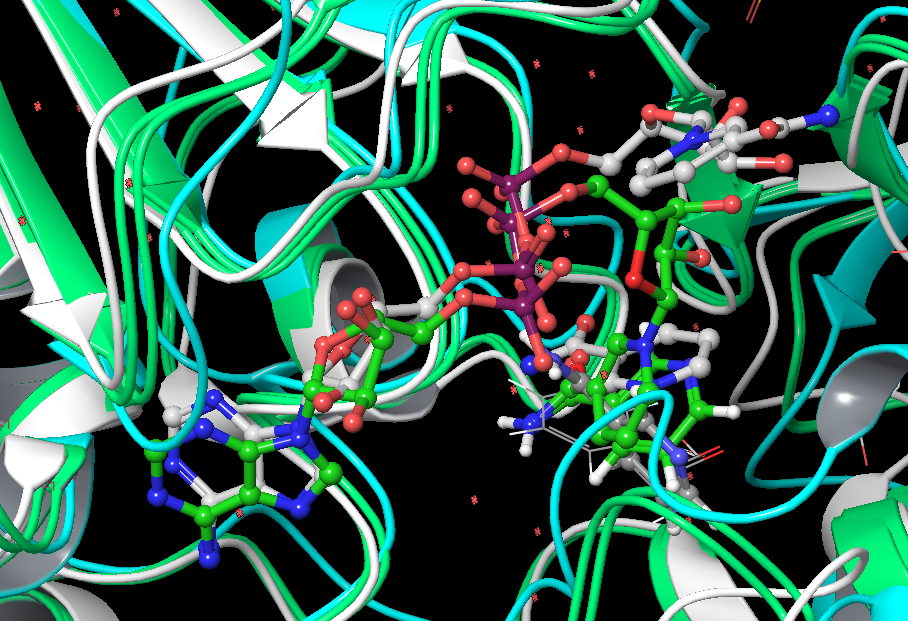 NAM docked to 4FVT w/ water
(Carbon in green)
NAM docked to apo-enzyme (3GLS)
(Carbon in dark grey)
NAM docked to 4FVT w/o water
(Carbon in wireframe)
33
Include intermediate in the receptor
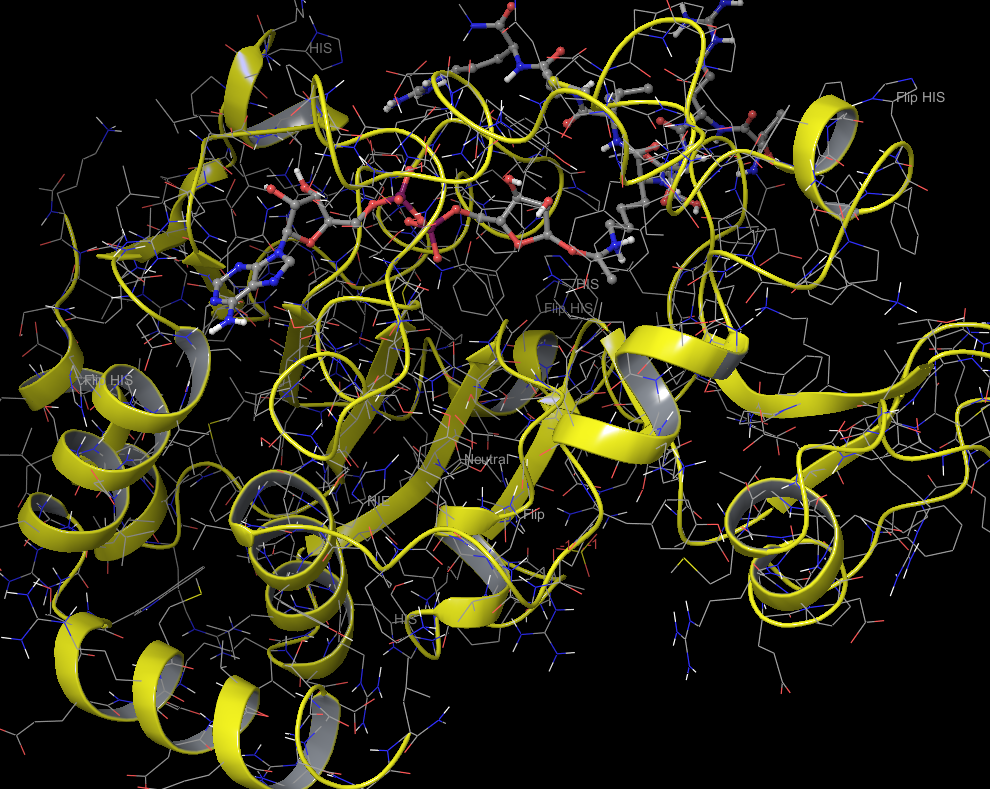 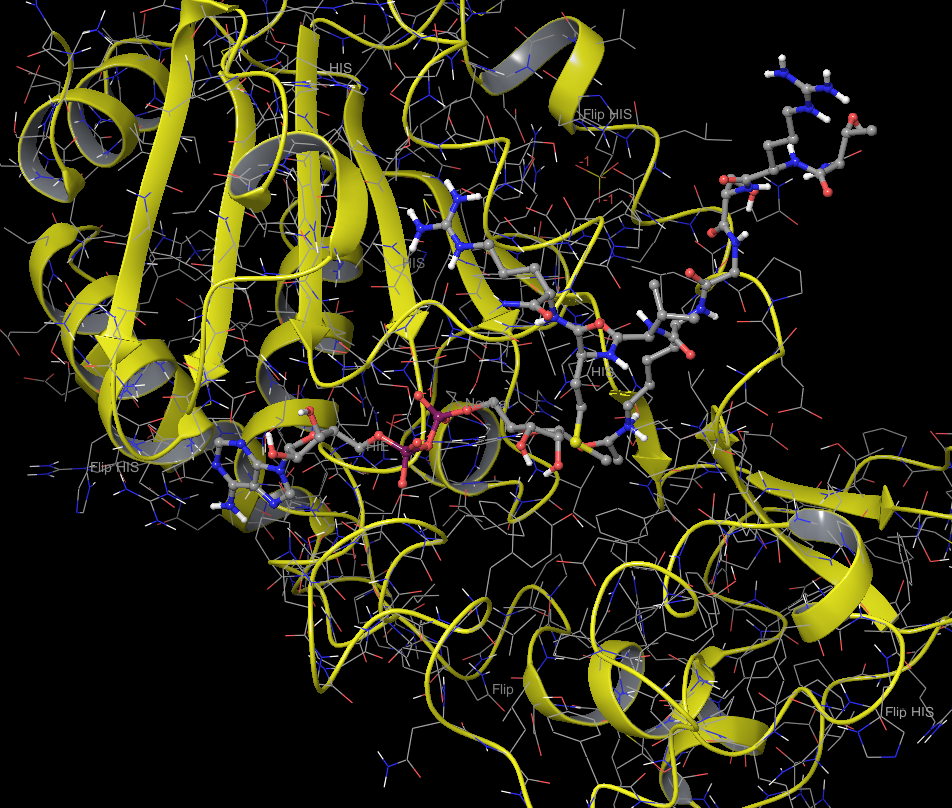 34
Docking small ligands with Intermediate in receptor
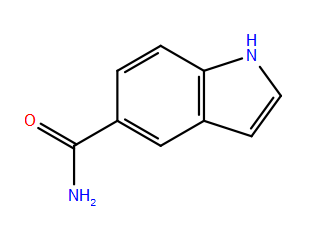 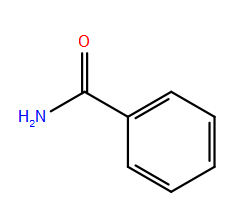 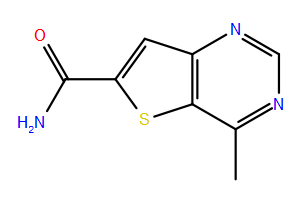 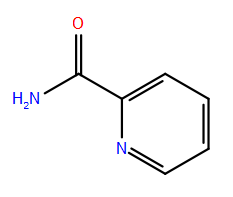 Ligand 1
Ligand 2
Ligand 3
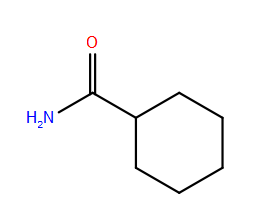 Ligand 4
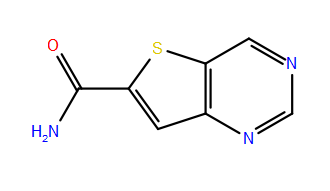 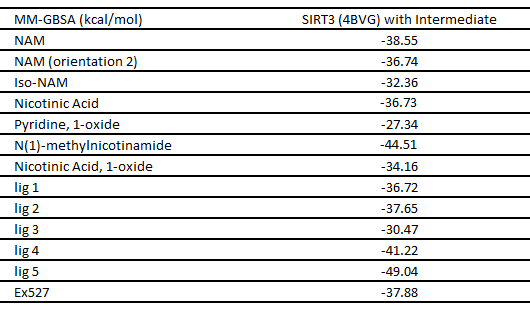 Ligand 5
Ligand 6
35
Two NAM binding modes and NAM release
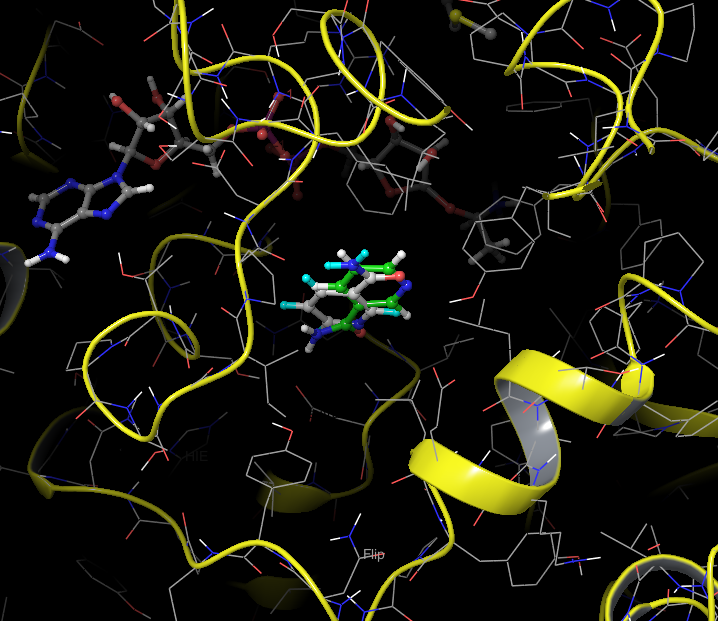 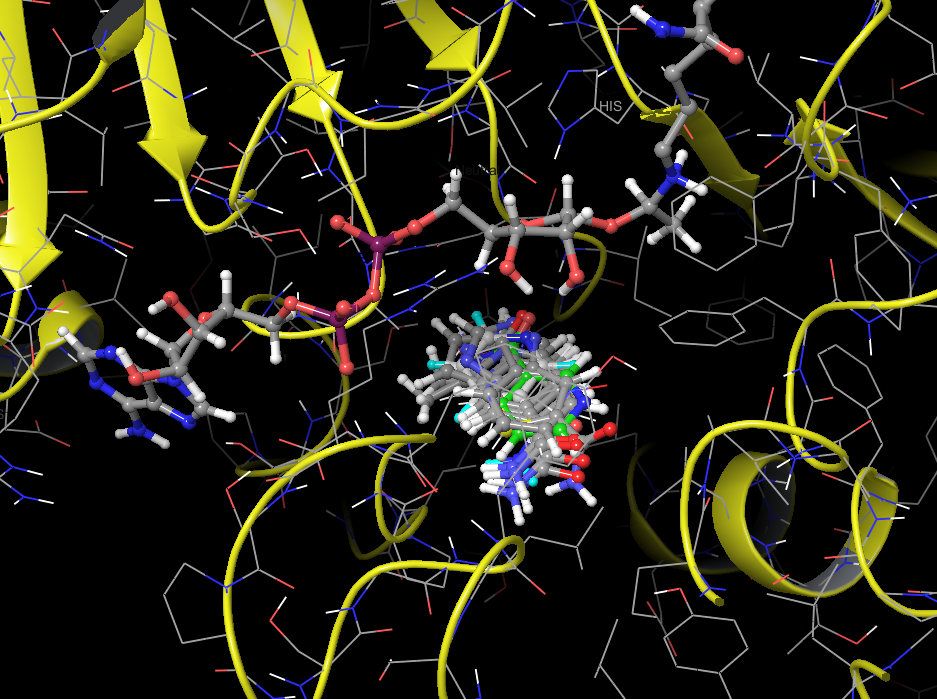 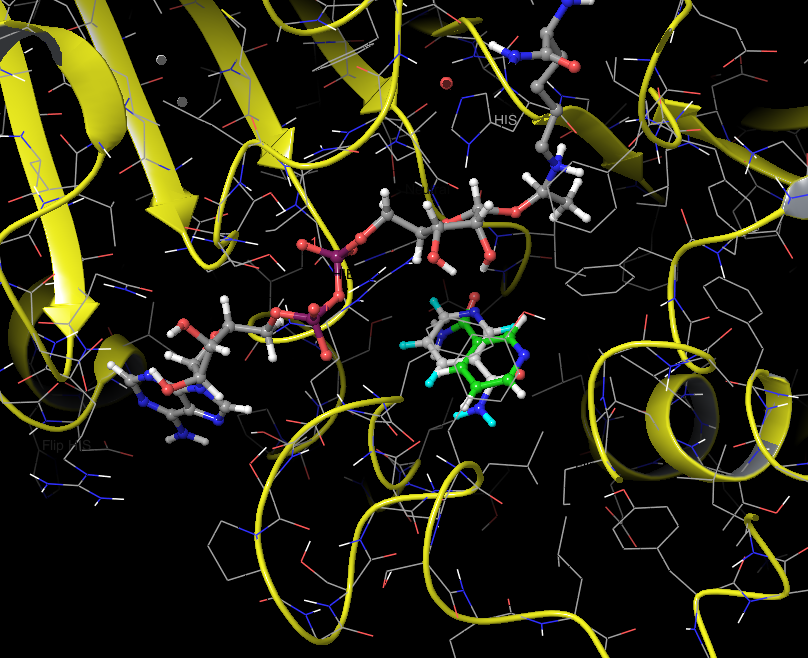 36
Proposed research
The drug design protocol
The ensemble docking approach
The correlation between IC50 and MM-GBSA/LIE with single structure after docking
The correlation between IC50 and inhibition mechanism
The application of MD in structural refinement and binding free energy calculation
Activator discovery 
Application of pharmacophore model in library enrichment
Application of protocol to obtain accurate binding affinity
Application of MD to study the kinetics of ligand exchange
Inhibitor discovery with specificity (SIRT3)
High throughput screening
Kinetics model for inhibition
37
Virtual high throughput screening
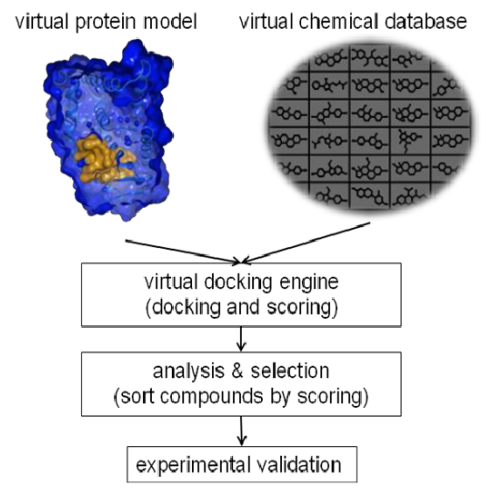 38